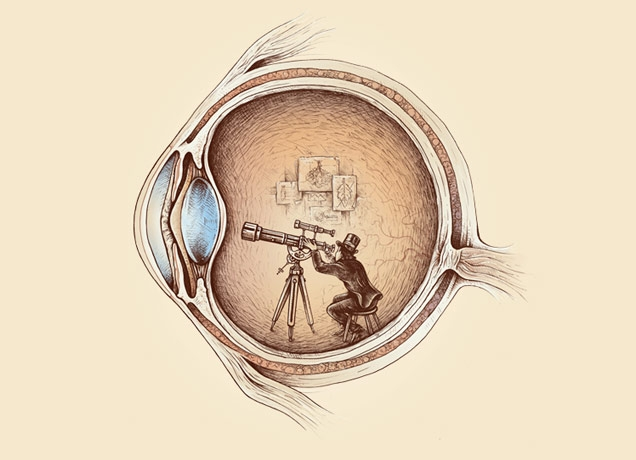 Computational Photographylecture 2– filtering warning, texture synthesisCS 590-134  Spring 2016
Prof.  Alex Berg

(Credits to many other folks on individual slides)
Quick Review
Color and some basic ideas of image formation in a camera, Szeliski Book 2.3

Next texture synthesis and image inpainting





We will look into more detail about image filtering, so please look over chapter 3 in Szeliski and these ppt files from other versions of this class as background for the next lecture.  Also, Don’t Panic, using these tools is straightforward.
			Alexei Efros Frequency analysis slides
			Derek Hoiem Frequency analysis slides
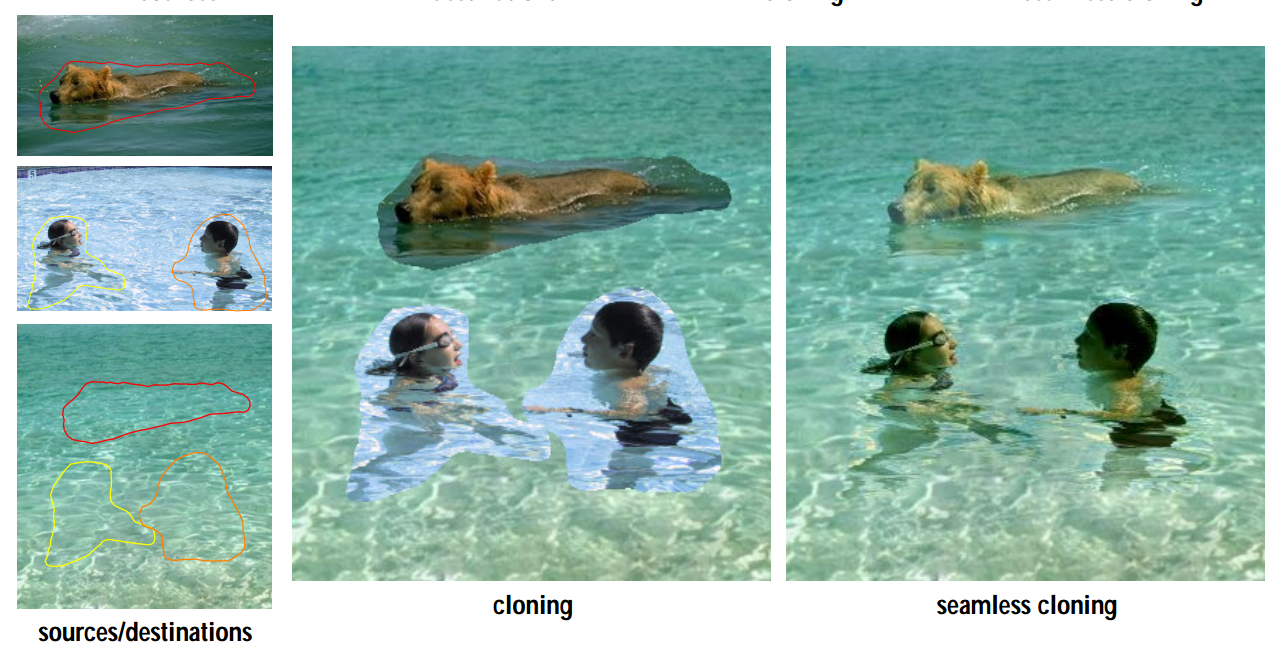 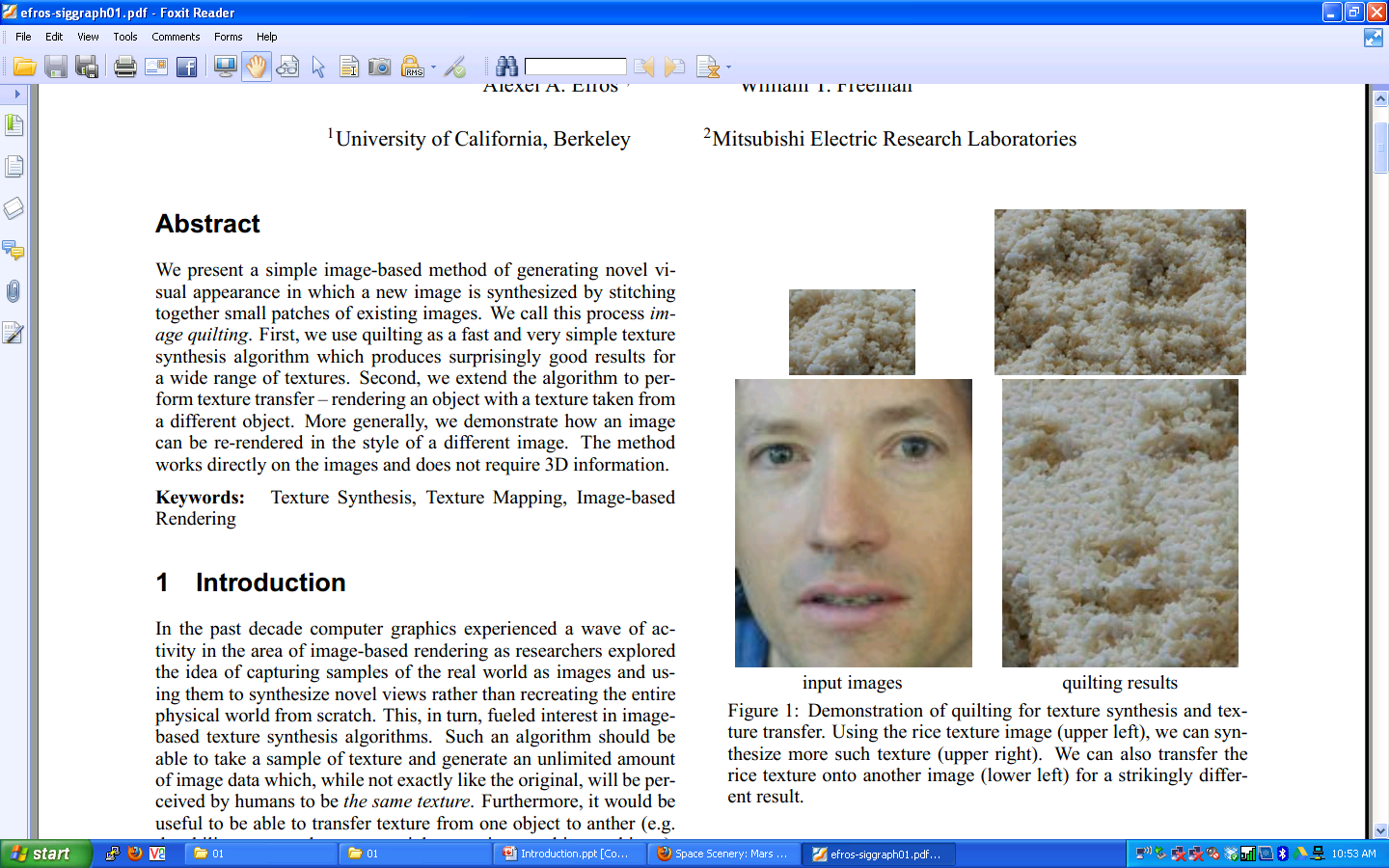 [Speaker Notes: Add previous affiliations]
Texture Synthesis
Slides from Alexei Efros
   (this was his PhD thesis topic)

Also see Szeliski Chapter 10.5
Texture
Texture depicts spatially repeating patterns
Many natural phenomena are textures
radishes
rocks
yogurt
Texture Synthesis
Goal of Texture Synthesis: create new samples of a given texture
Many applications: virtual environments, hole-filling, texturing surfaces
The Challenge
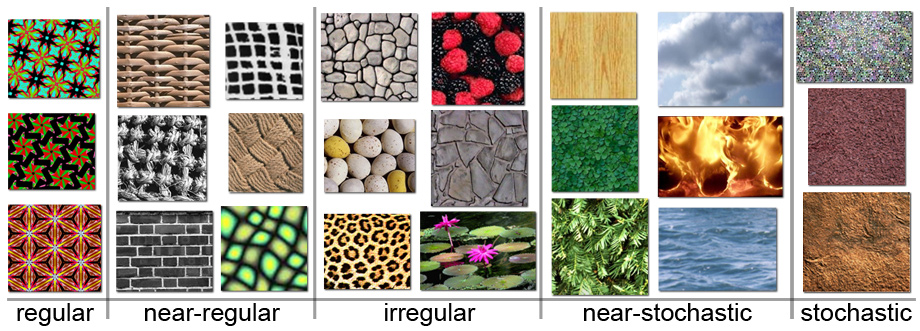 Need to model the whole spectrum: from repeated to stochastic texture
Efros & Leung Algorithm
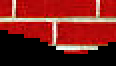 non-parametric
sampling
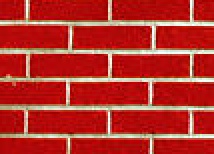 p
Input image
Instead, we search the input image for all similar neighborhoods — that’s our pdf for p
To sample from this pdf, just pick one match at random
Synthesizing a pixel
Assuming Markov property, compute P(p|N(p))
Building explicit probability tables infeasible
Some Details
Growing is in “onion skin” order
Within each “layer”, pixels with most neighbors are synthesized first
If no close match can be found, the pixel is not synthesized until the end
Using Gaussian-weighted SSD is very important
 to make sure the new pixel agrees with its closest neighbors
Approximates reduction to a smaller neighborhood window if data is too sparse
Neighborhood Window
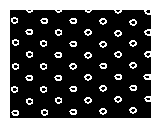 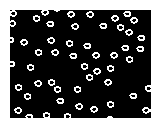 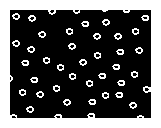 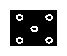 input
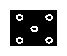 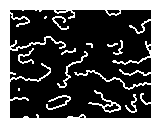 Varying Window Size
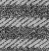 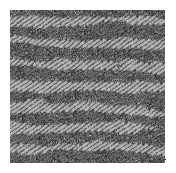 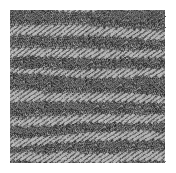 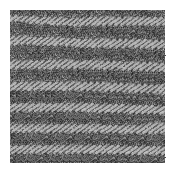 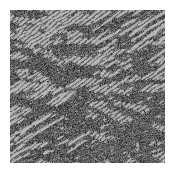 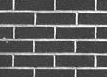 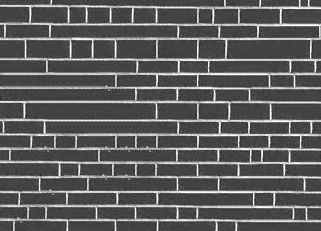 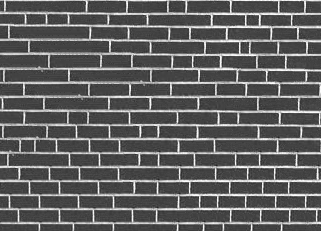 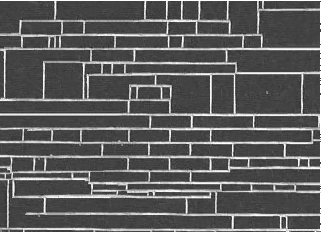 Increasing window size
Synthesis Results
french canvas
rafia weave
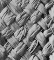 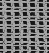 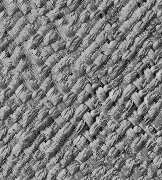 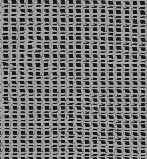 More Results
white bread
brick wall
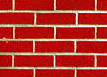 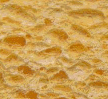 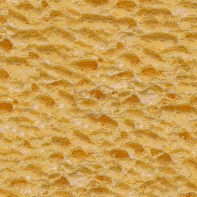 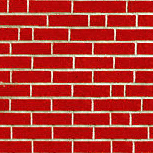 Homage to Shannon
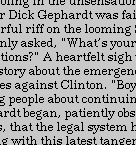 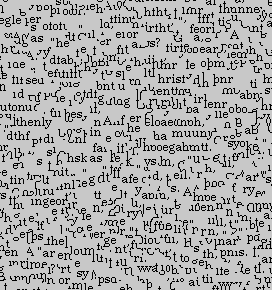 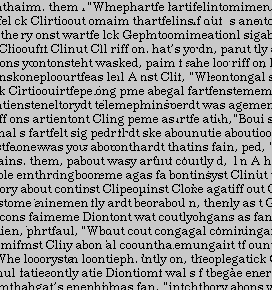 Hole Filling
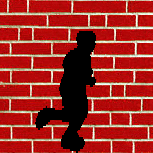 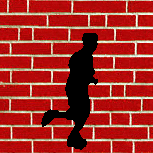 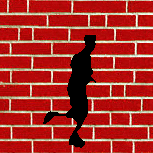 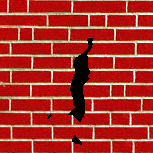 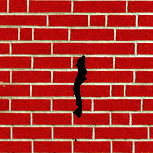 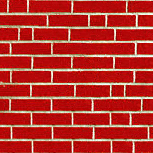 Extrapolation
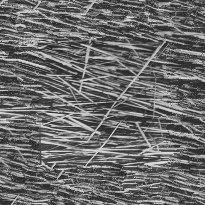 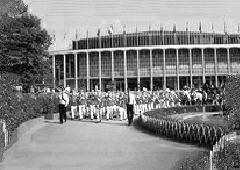 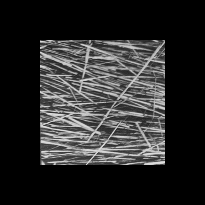 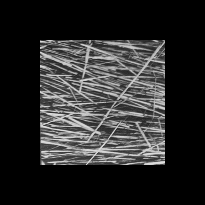 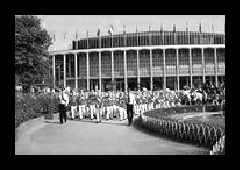 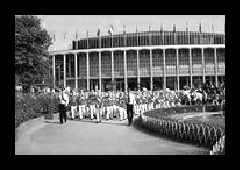 Summary
The Efros & Leung algorithm
Very simple
Surprisingly good results
…but very slow
Image Quilting [Efros & Freeman]
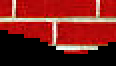 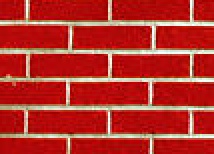 B
p
Synthesizing a block
Idea: unit of synthesis = block
Exactly the same but now we want P(B|N(B))
Much faster: synthesize all pixels in a block at once
Not the same as multi-scale!
non-parametric
sampling
Input image
Observation: neighbor pixels are highly correlated
B1
B1
B2
B2
Neighboring blocks
constrained by overlap
Minimal error
boundary cut
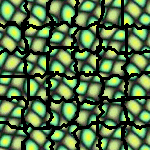 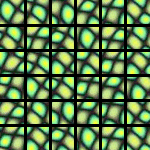 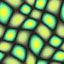 block
Input texture
B1
B2
Random placement 
of blocks
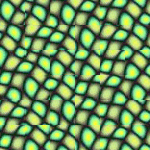 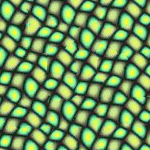 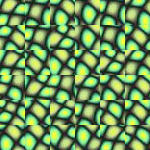 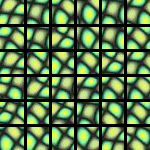 Minimal error boundary
2
_
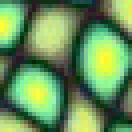 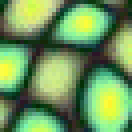 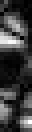 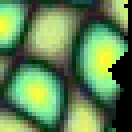 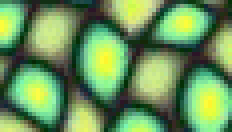 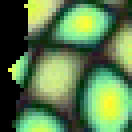 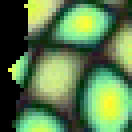 =
overlap error
min. error boundary
overlapping blocks
vertical boundary
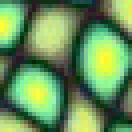 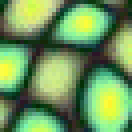 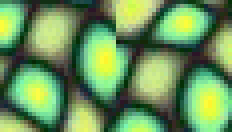 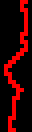 Our Philosophy
The “Corrupt Professor’s Algorithm”:
Plagiarize as much of the source image as you can
Then try to cover up the evidence
Rationale:  
Texture blocks are by definition correct samples of texture so problem only connecting them together
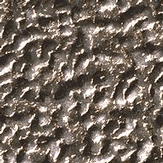 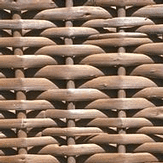 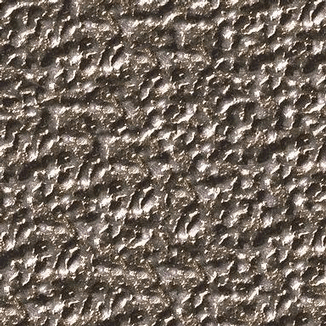 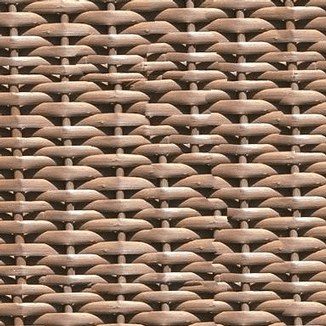 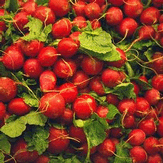 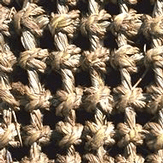 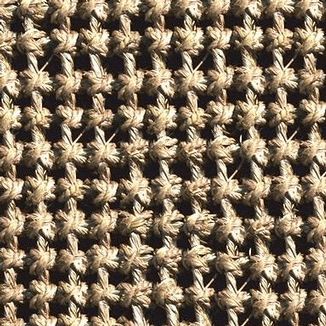 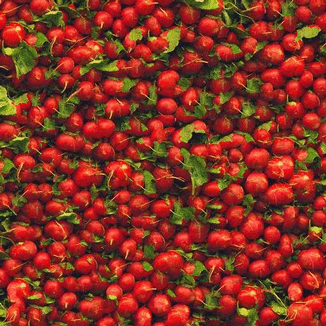 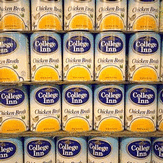 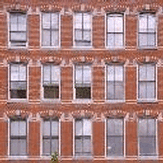 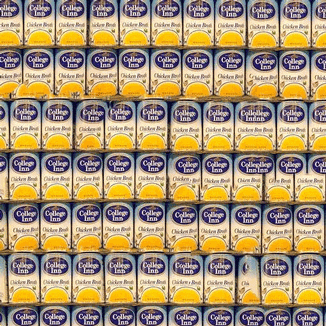 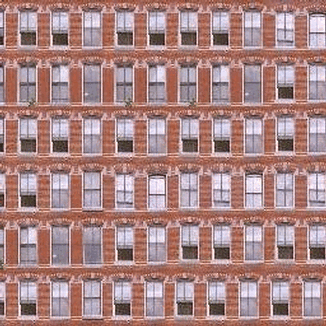 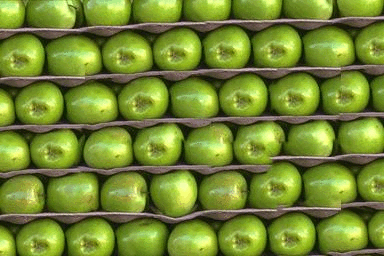 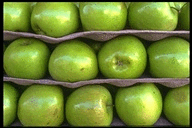 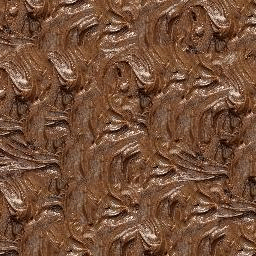 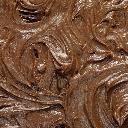 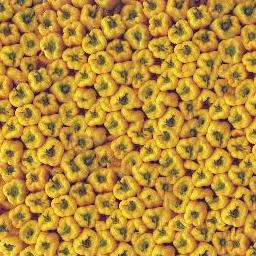 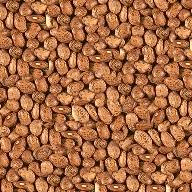 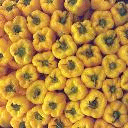 Failures
(Chernobyl
Harvest)
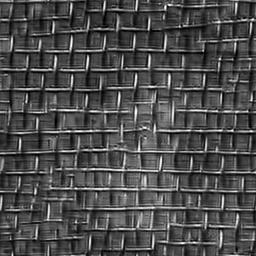 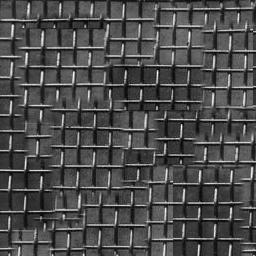 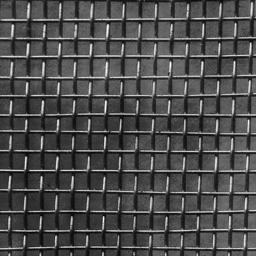 Portilla & Simoncelli
Xu, Guo & Shum
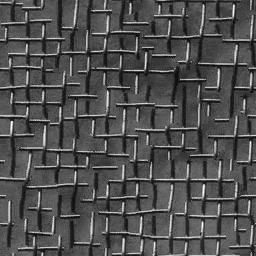 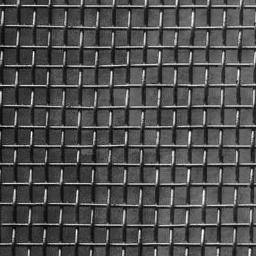 input image
Wei & Levoy
Our algorithm
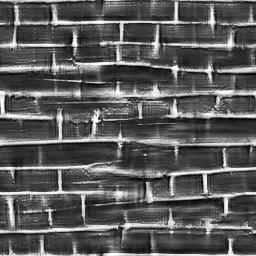 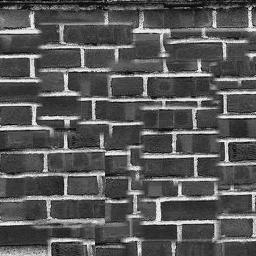 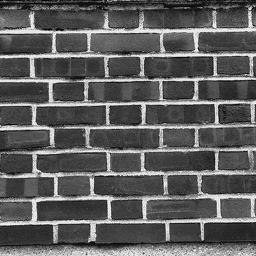 Portilla & Simoncelli
Xu, Guo & Shum
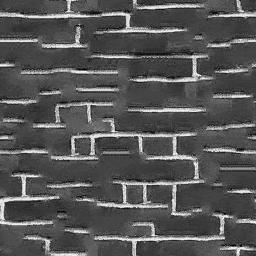 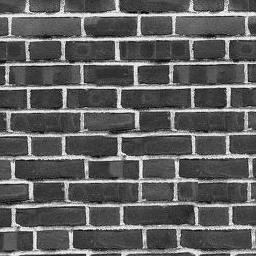 input image
Wei & Levoy
Our algorithm
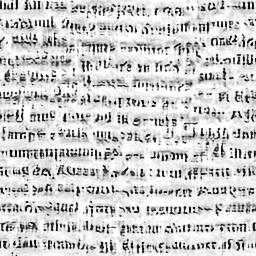 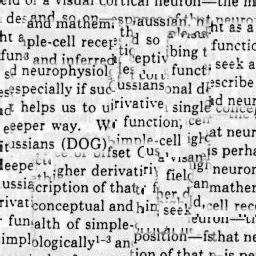 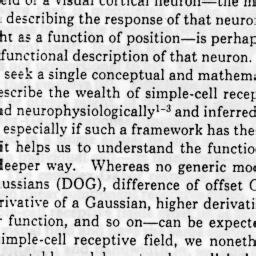 Portilla & Simoncelli
Xu, Guo & Shum
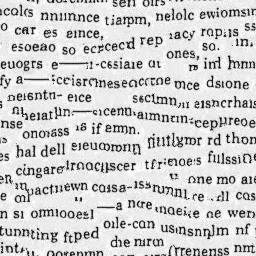 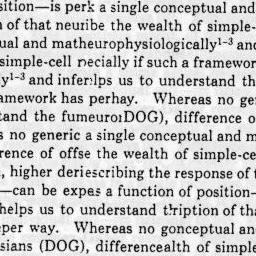 input image
Wei & Levoy
Our algorithm
Political Texture Synthesis!
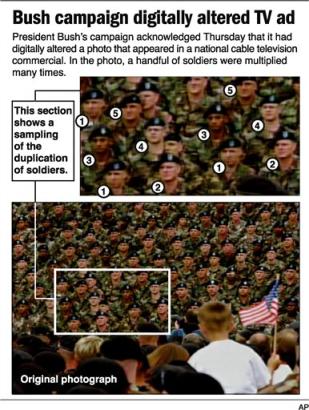 Application: Texture Transfer
Try to explain one object with bits and pieces of another object:
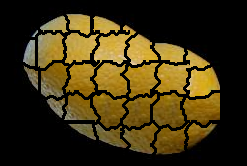 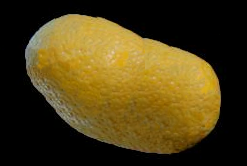 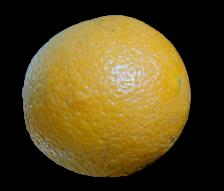 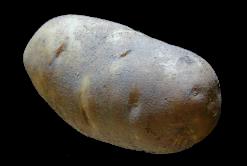 =
+
Texture Transfer
Constraint
Texture sample
Texture Transfer
Take the texture from one image and “paint” it onto another object
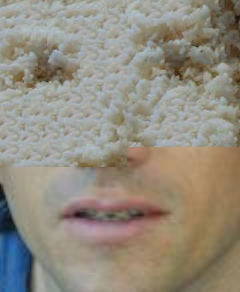 Same as texture synthesis, except an additional constraint:
Consistency of texture 
Similarity to the image being “explained”
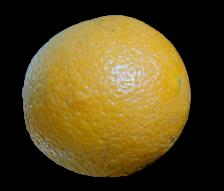 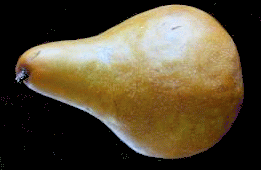 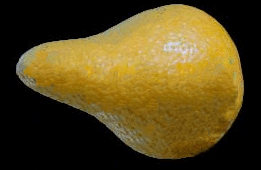 +
=
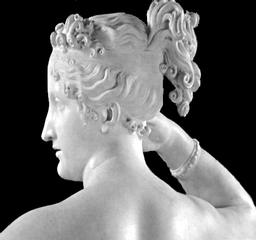 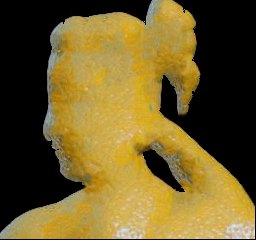 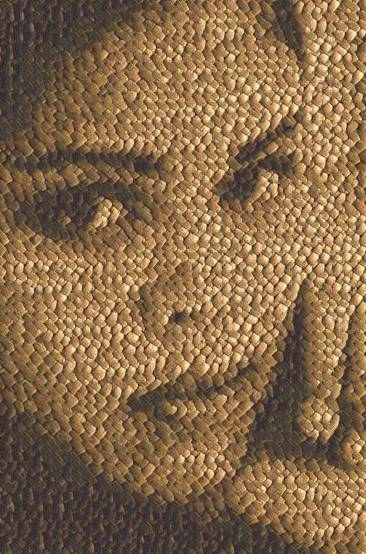 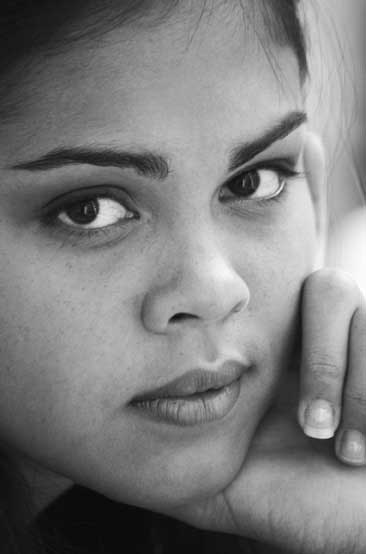 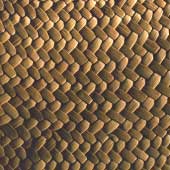 Next
How do I put an object from one image into another?
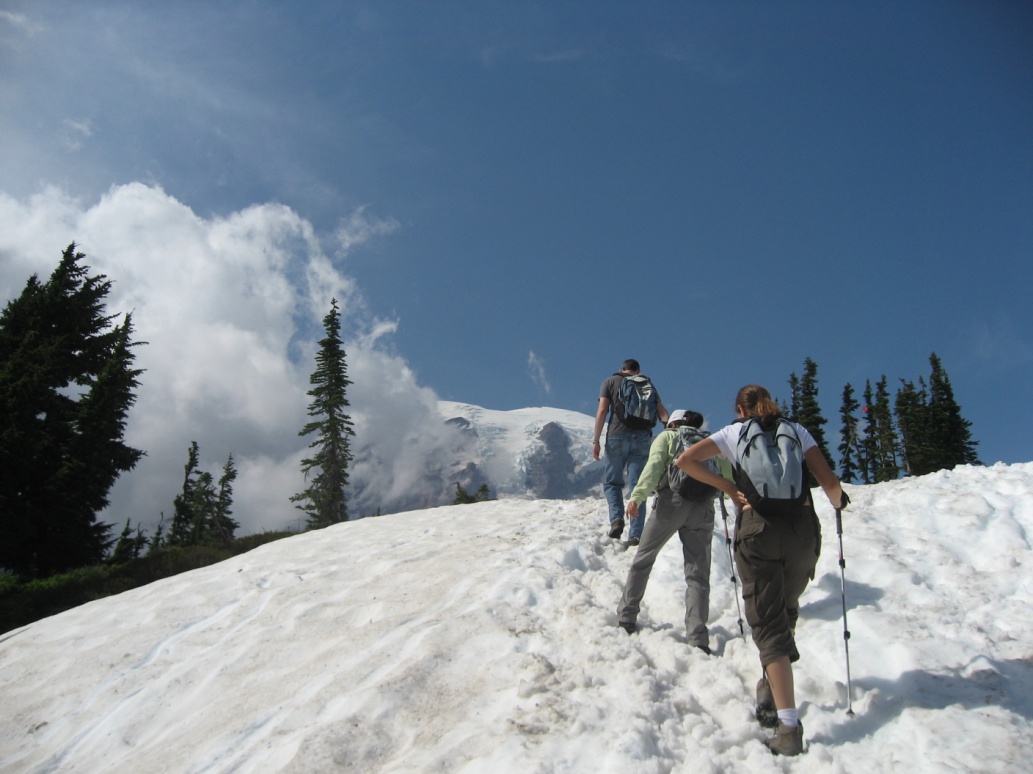 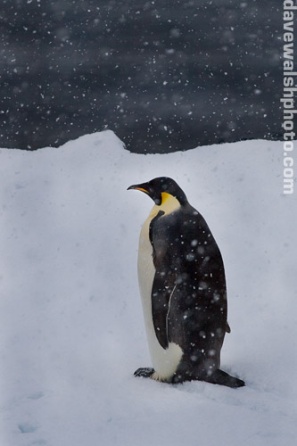 Slide from Derek Hoiem @ UIUC
Image Compositing
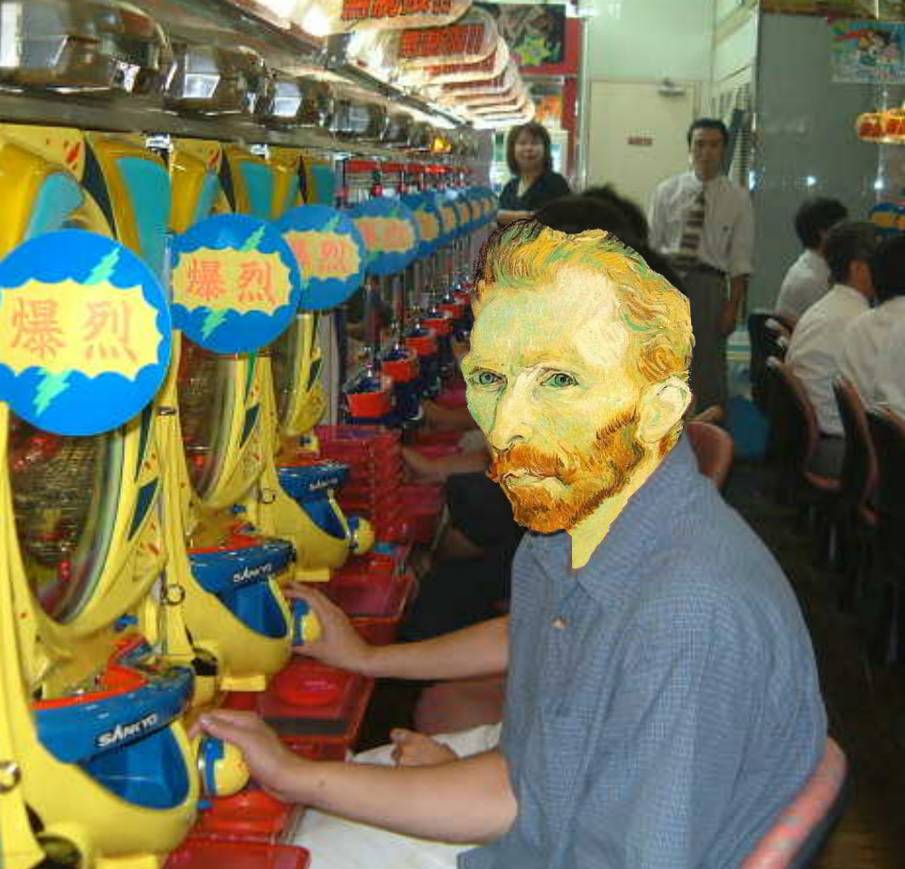 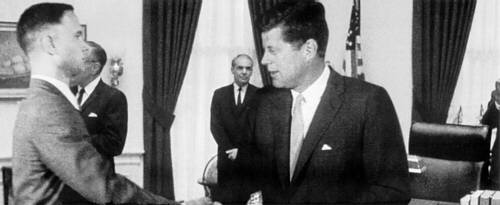 Some slides from Efros/Seitz
News Composites
http://www.guardian.co.uk/world/2010/sep/16/mubarak-doctored-red-carpet-picture
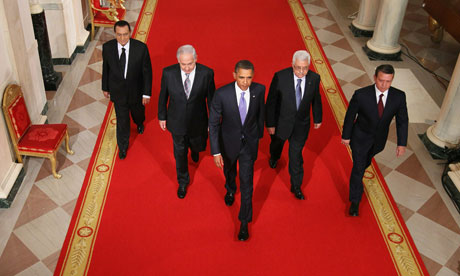 Original
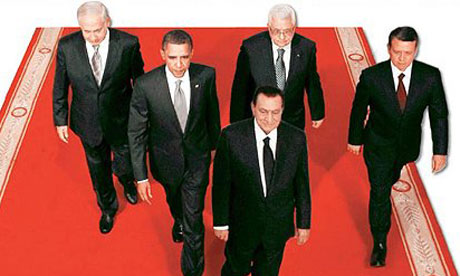 “Enhanced” Version
News Composites
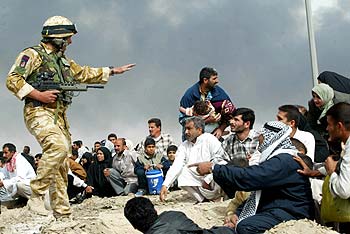 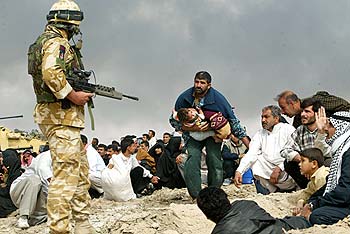 Original
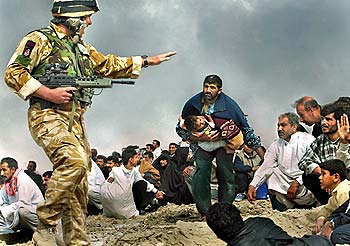 “Enhanced” Version
Walski, LA Times, 2003
Three methods
Cut and paste

Laplacian pyramid blending

Poisson blending
Slide from Derek Hoiem @ UIUC
Method 1: Cut and Paste
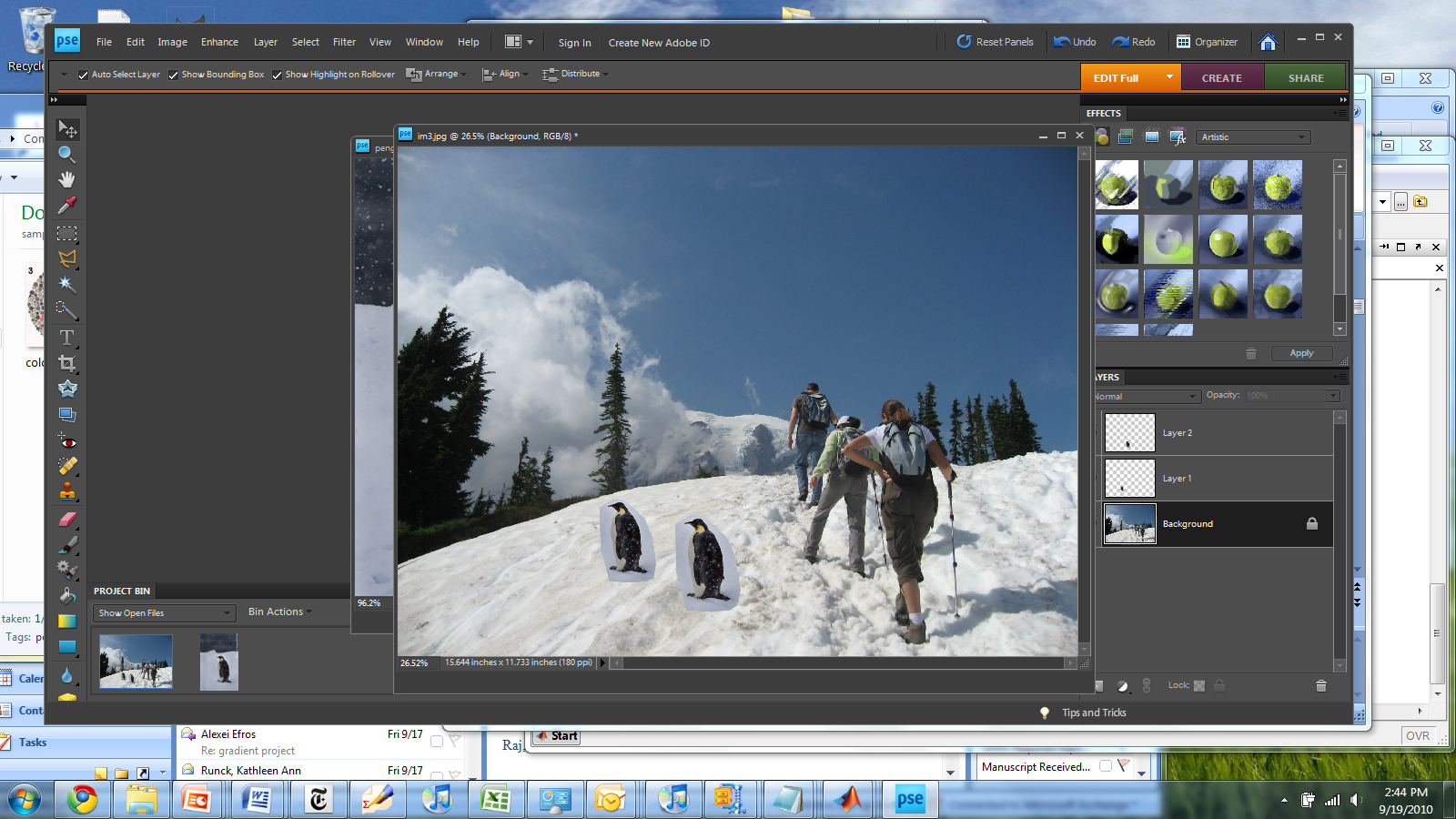 Slide from Derek Hoiem @ UIUC
Method 1: Cut and Paste
Method:
 Segment using intelligent scissors
 Paste foreground pixels onto target region
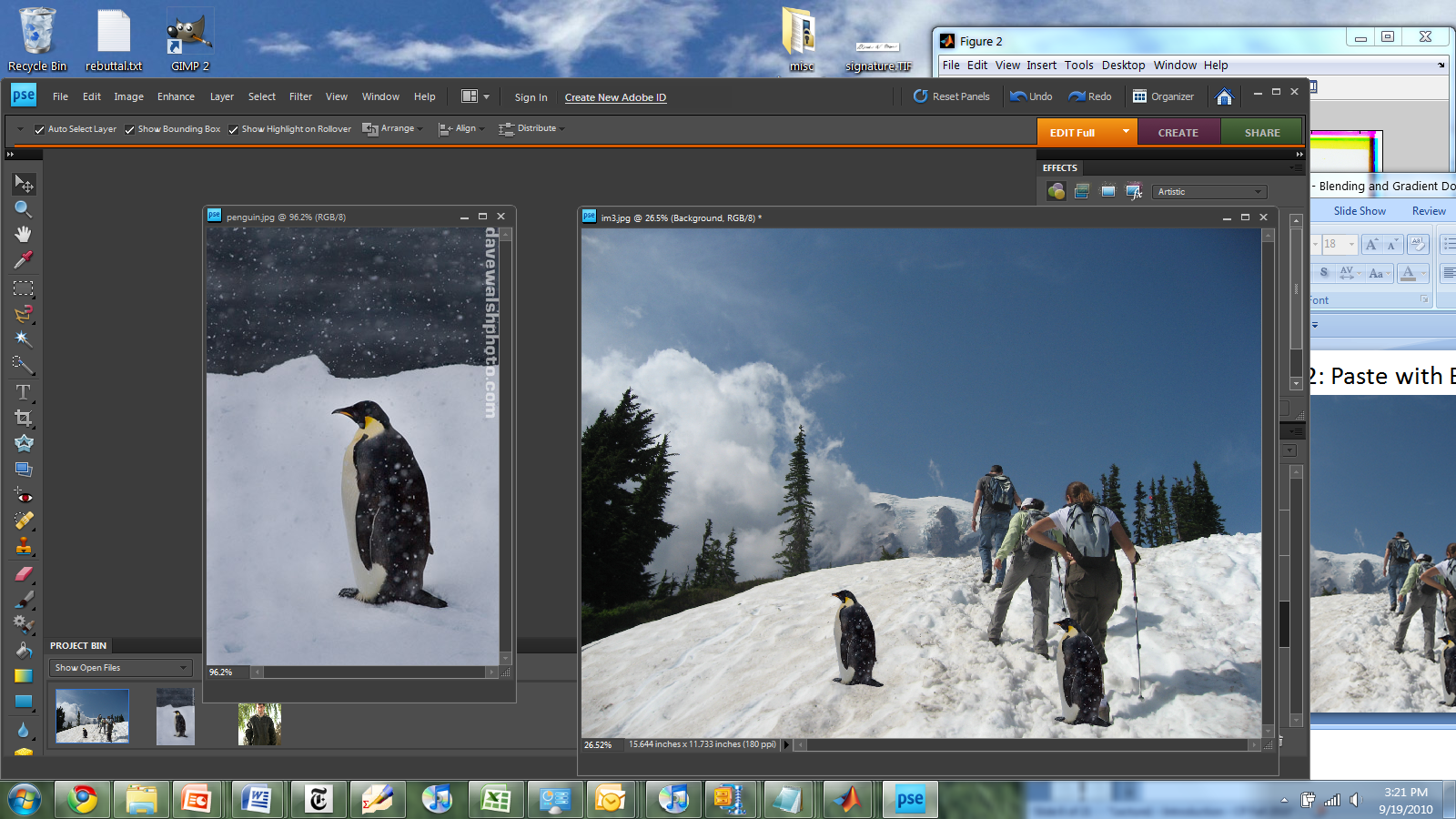 Slide from Derek Hoiem @ UIUC
Method 1: Cut and Paste
Problems:
 Small segmentation errors noticeable
 Pixels are too blocky
 Won’t work for semi-transparent materials
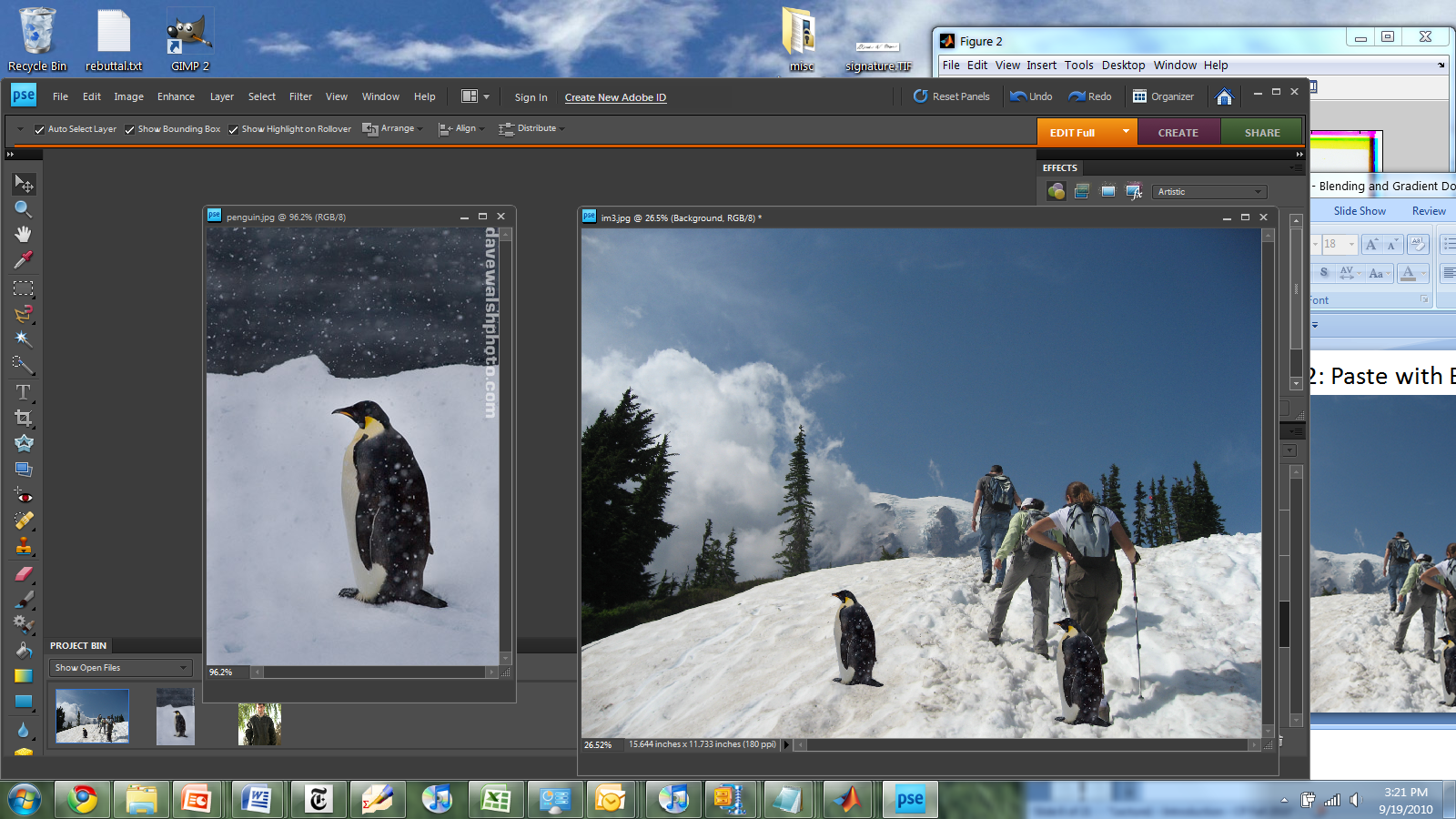 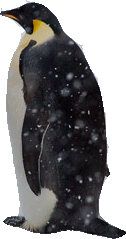 Slide from Derek Hoiem @ UIUC
Feathering
Near object boundary pixel values come partly from foreground and partly from background
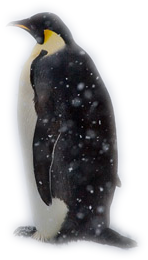 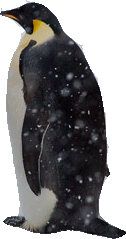 Slide from Derek Hoiem @ UIUC
Method 1: Cut and Paste (with feathering)
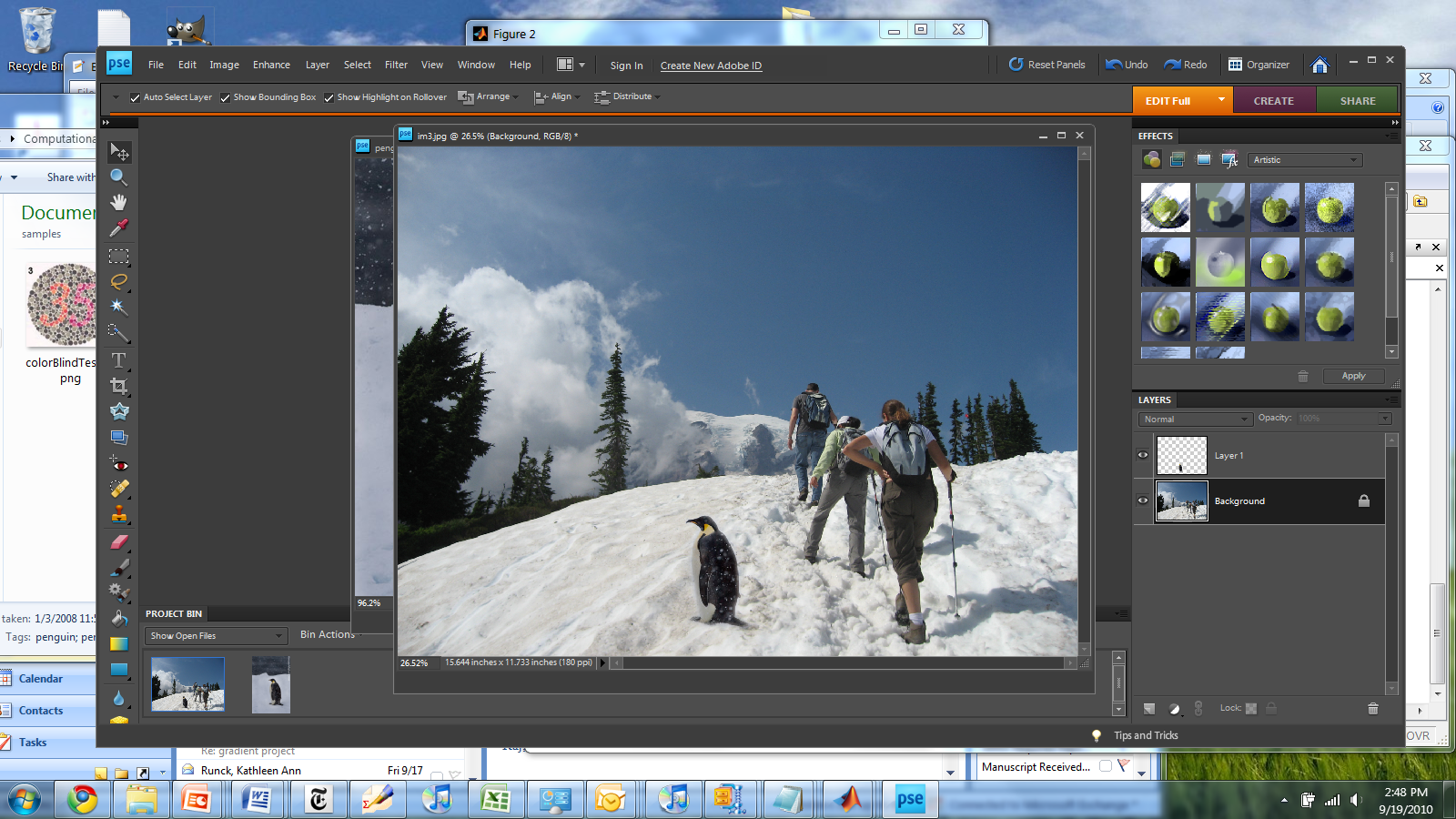 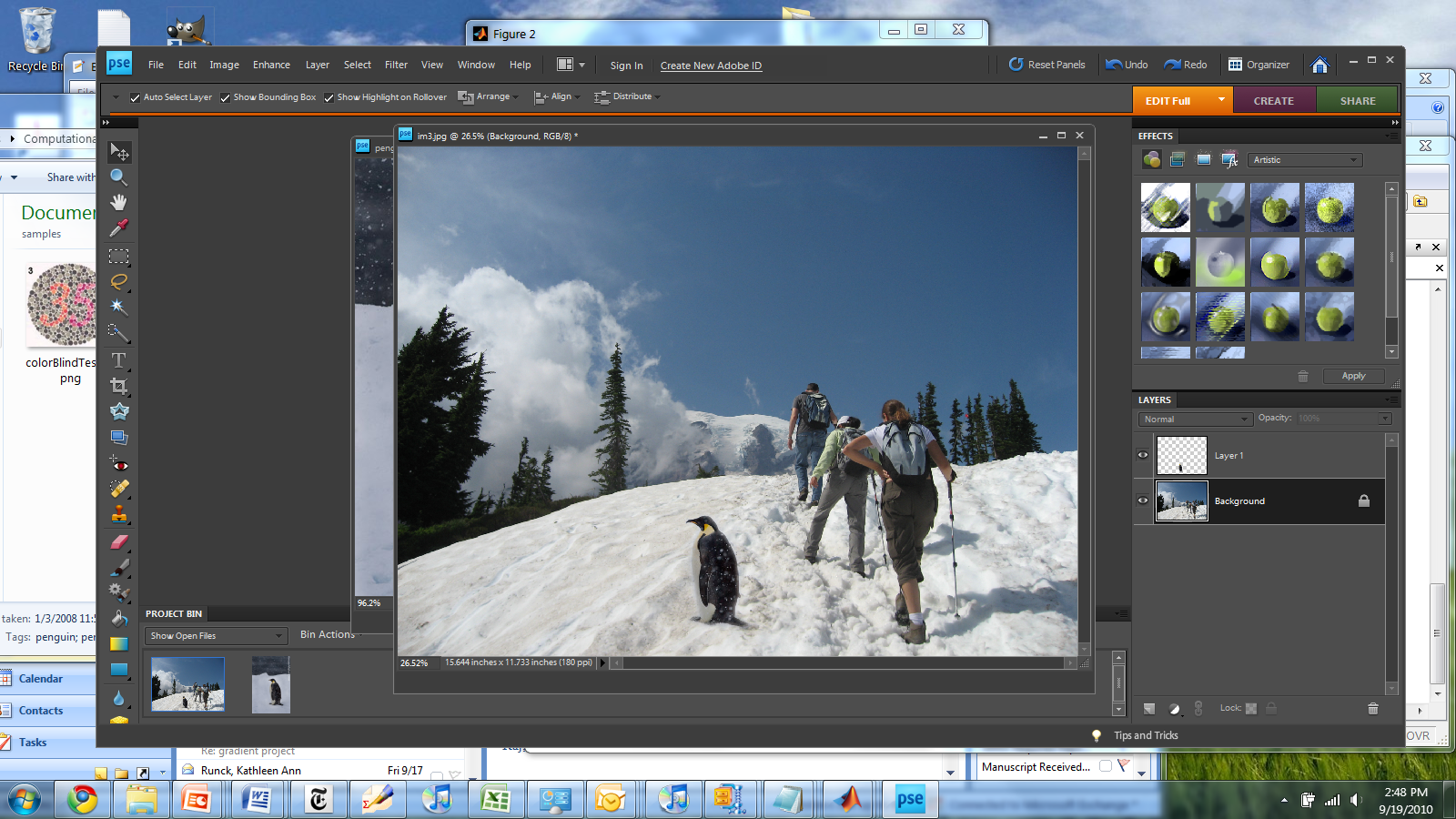 Slide from Derek Hoiem @ UIUC
Alpha compositing
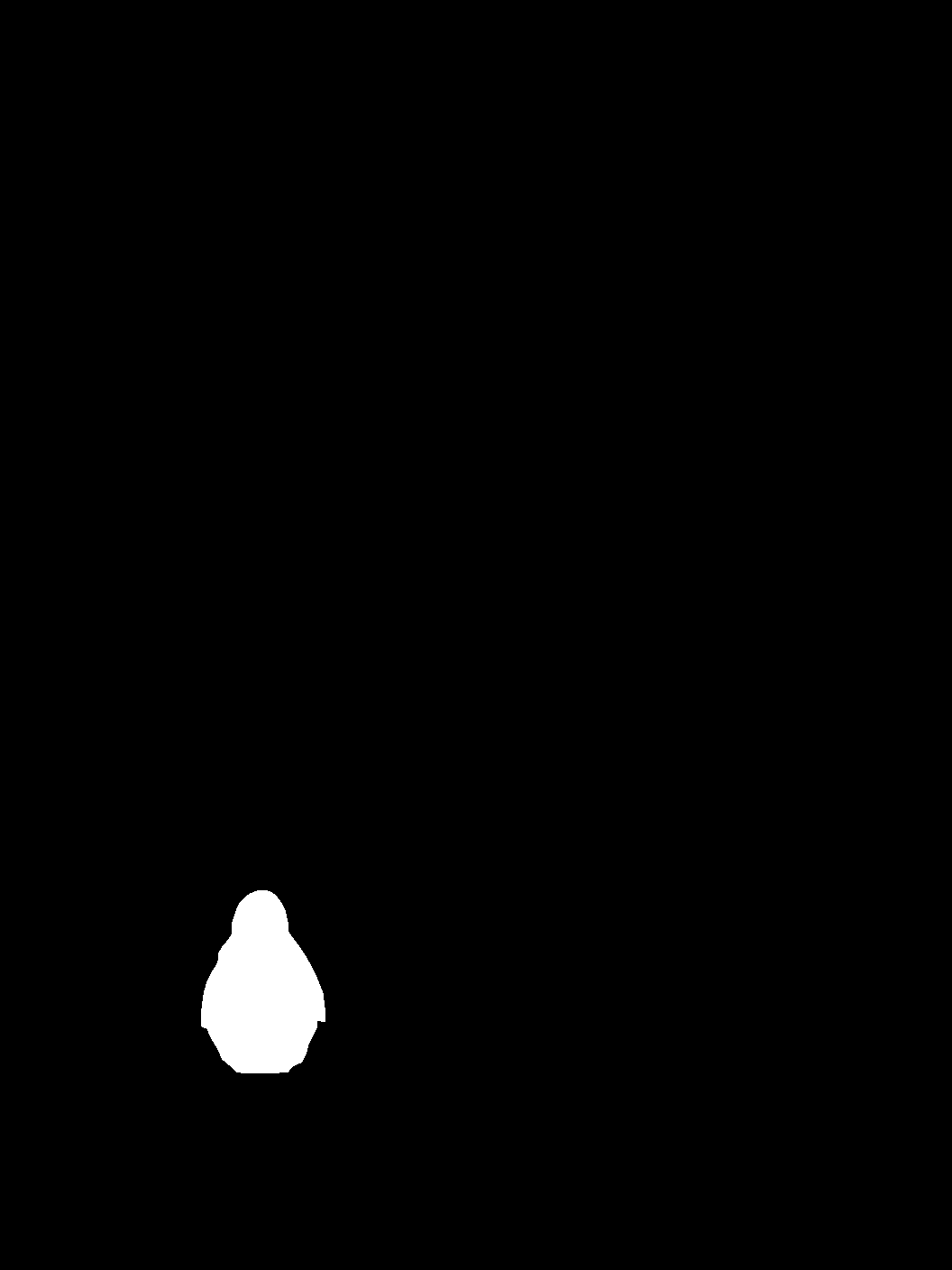 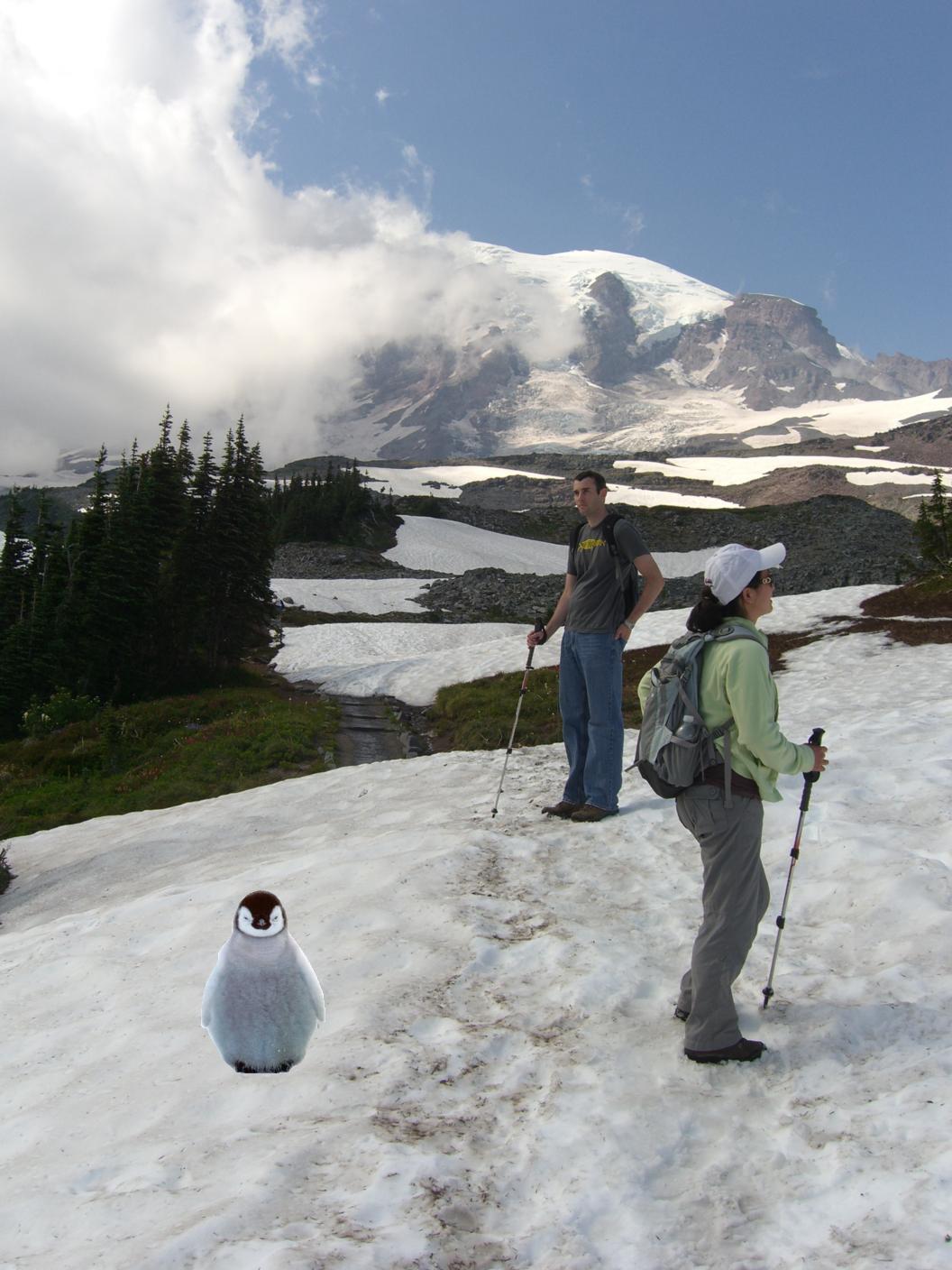 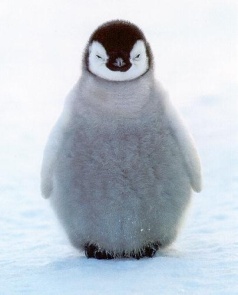 +
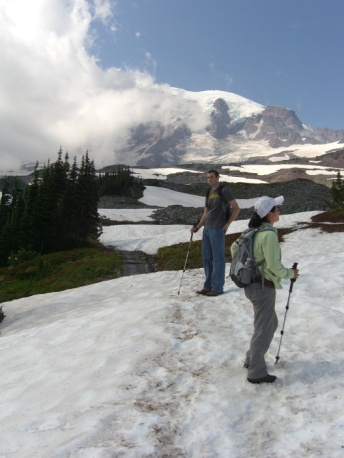 Output = foreground*mask + background*(1-mask)
Slide from Derek Hoiem @ UIUC
Alpha compositing with feathering
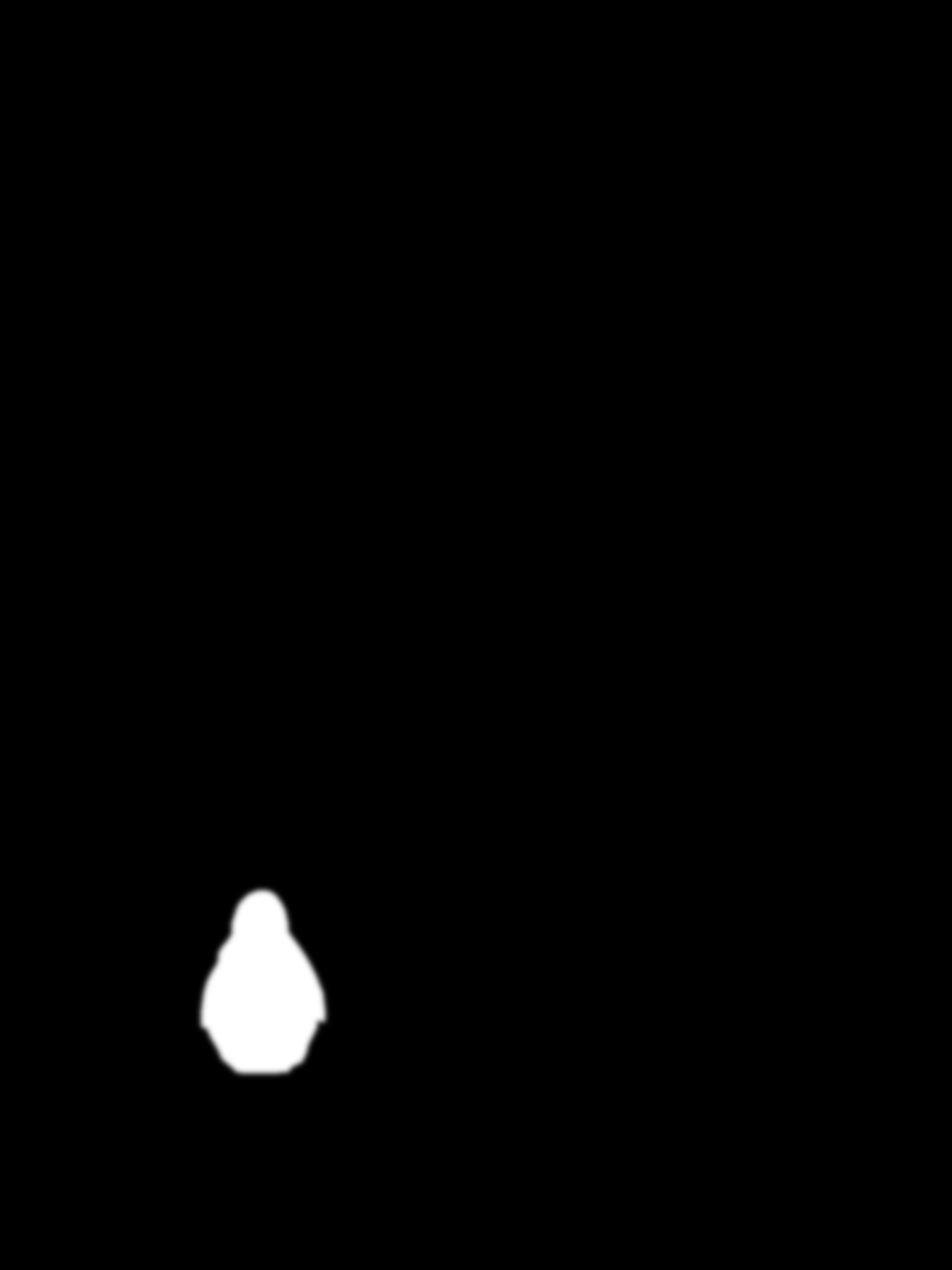 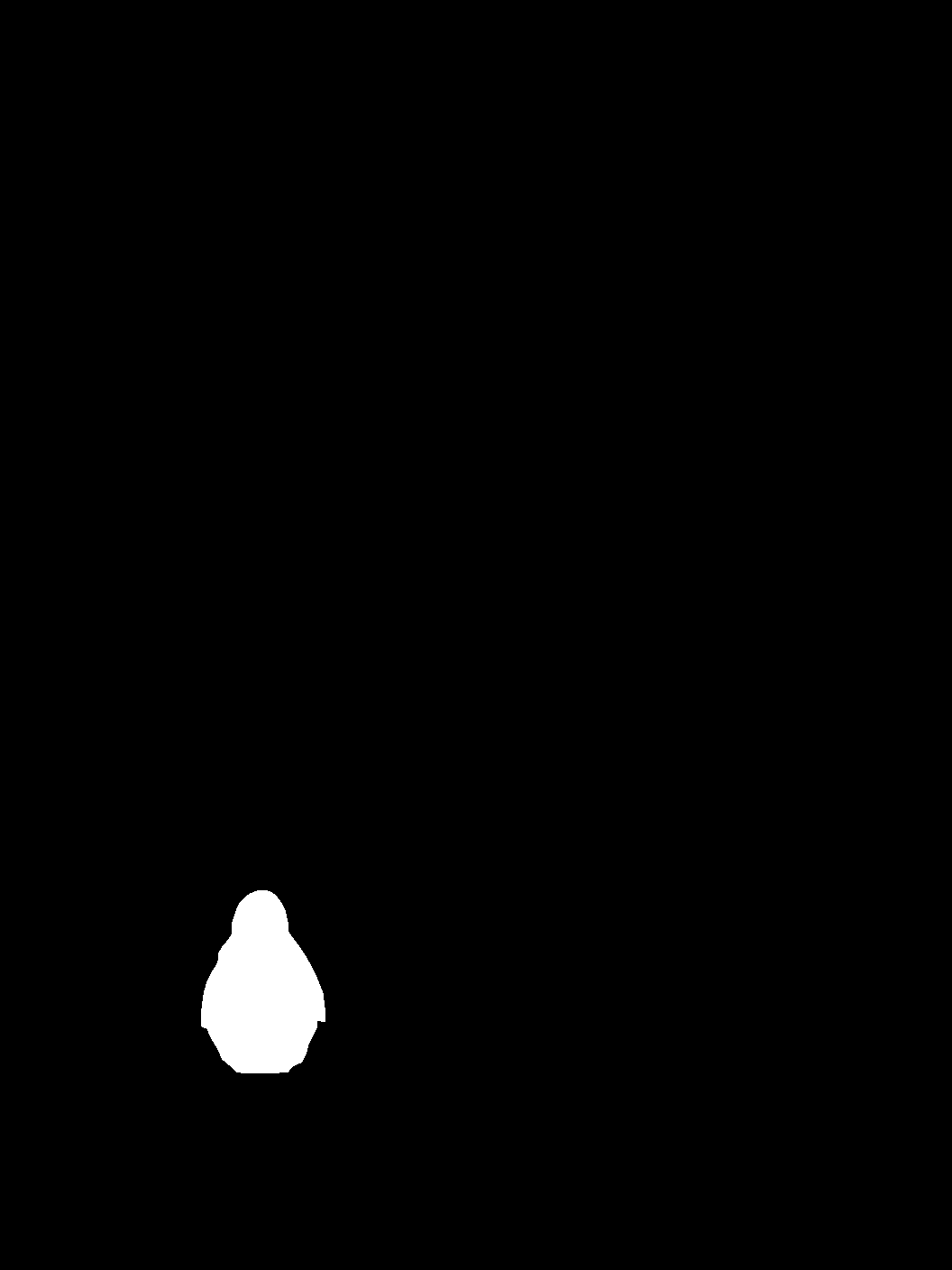 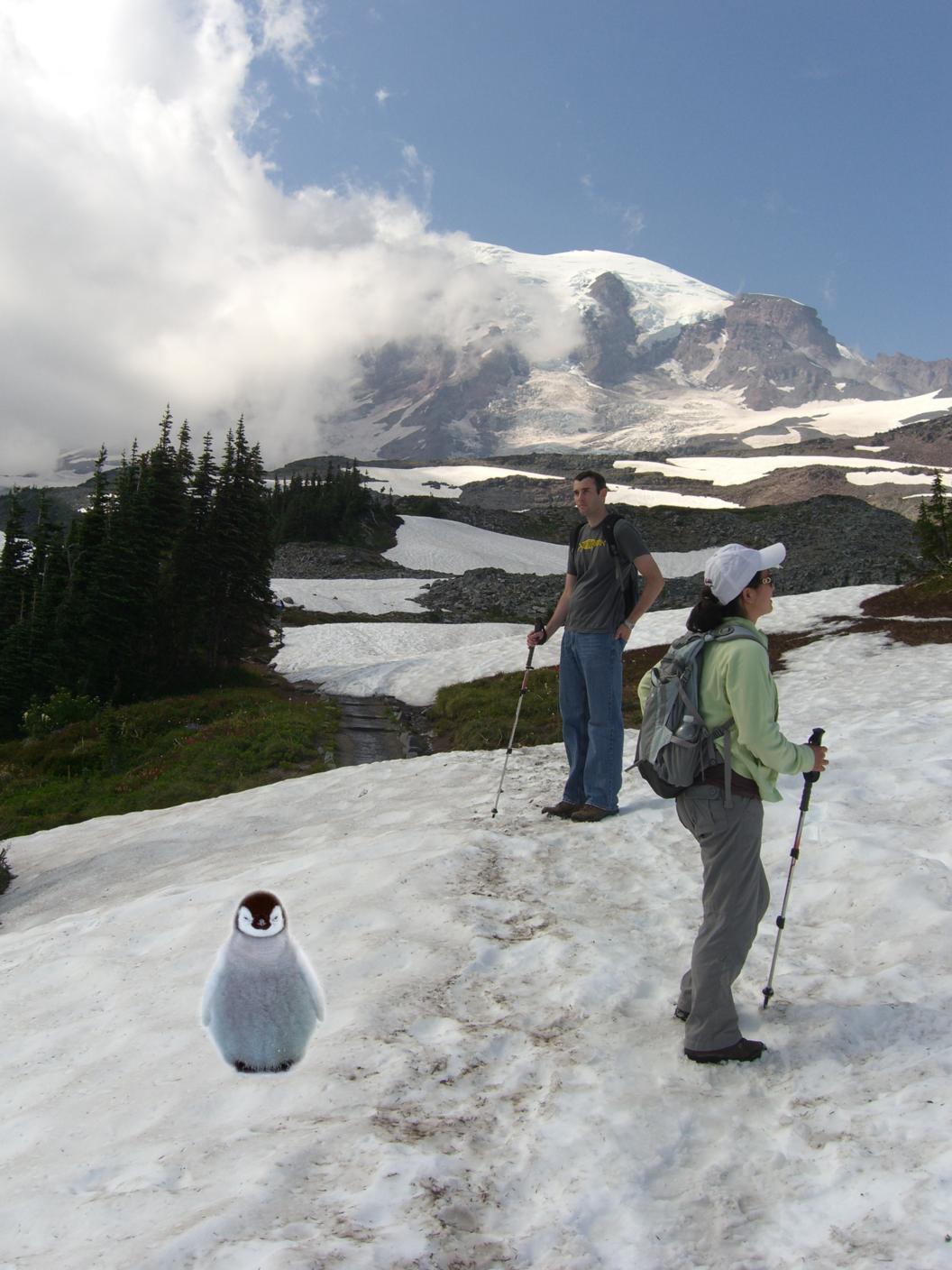 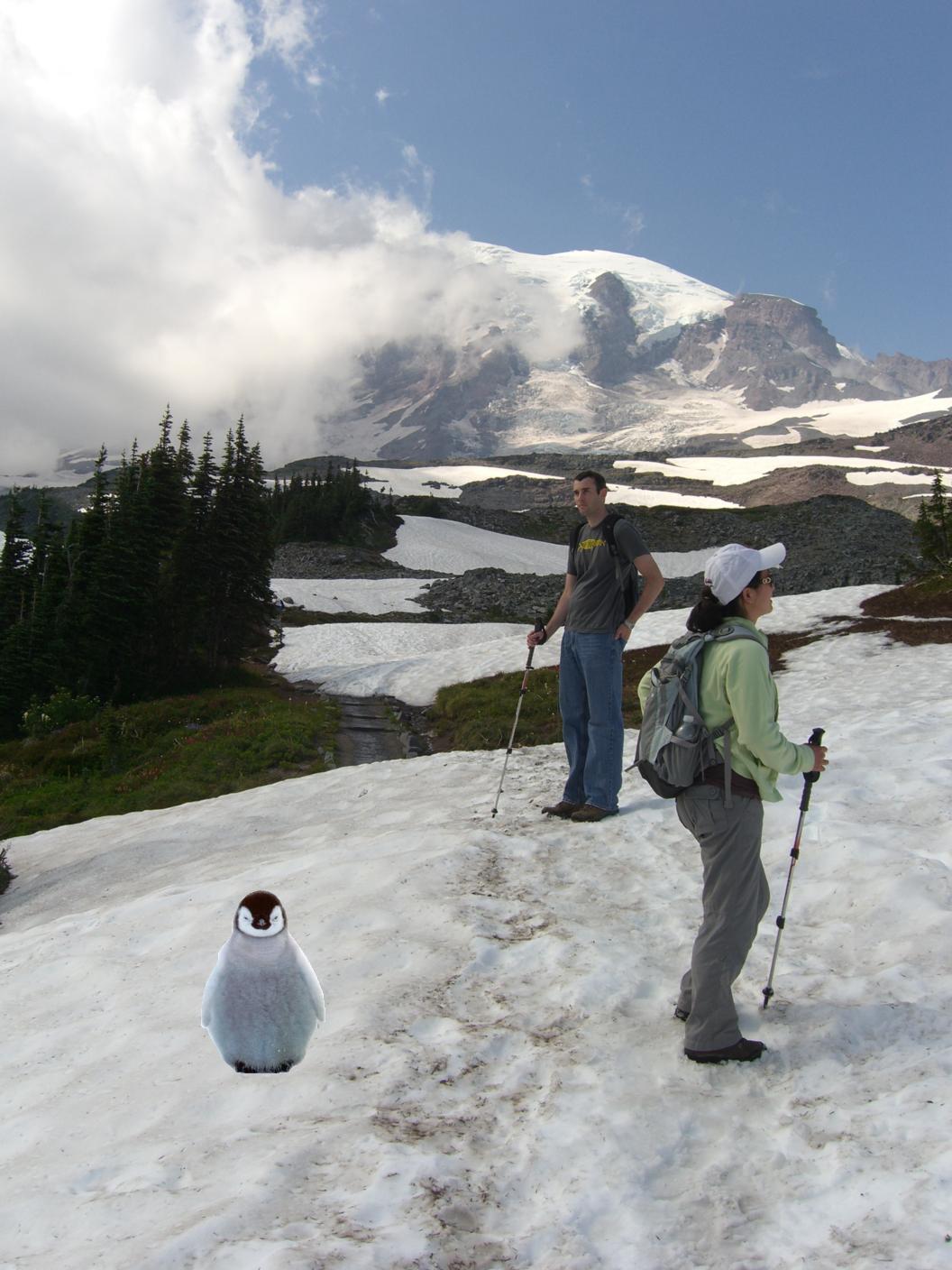 Output = foreground*mask + background*(1-mask)
Slide from Derek Hoiem @ UIUC
Another example (without feathering)
Mattes
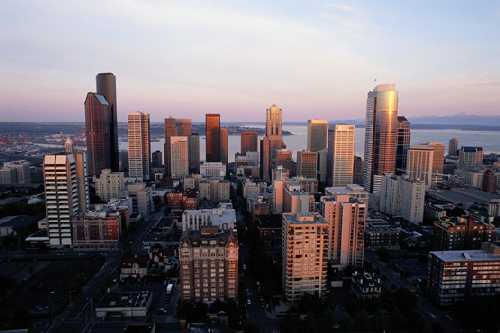 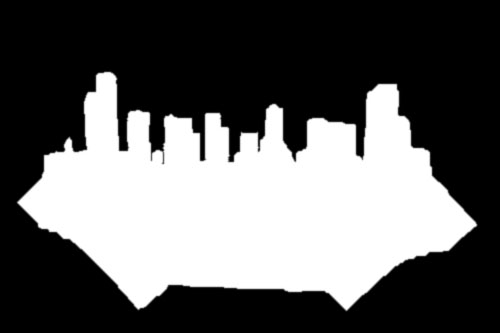 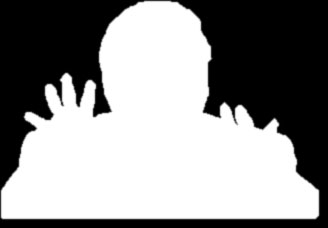 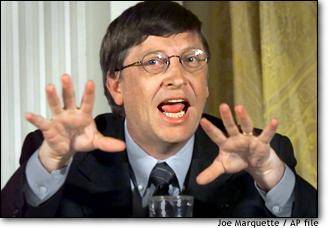 Composite
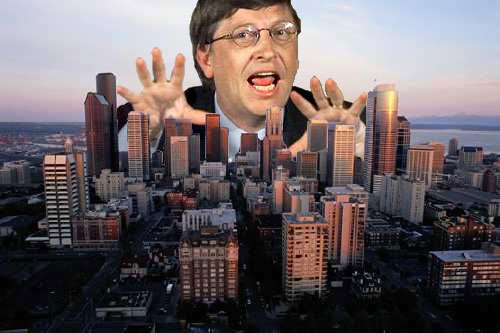 Composite by 
David Dewey
Slide from Derek Hoiem @ UIUC
Proper blending is key
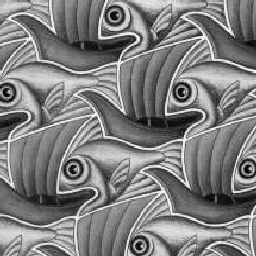 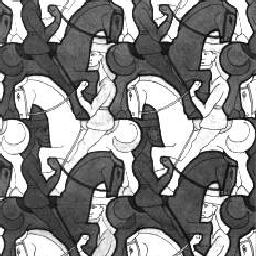 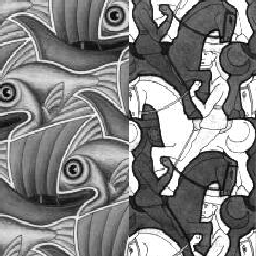 Slide from Derek Hoiem @ UIUC
Alpha Blending / Feathering
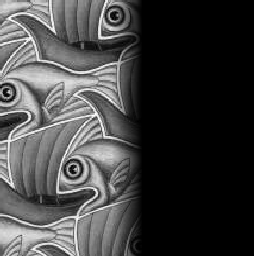 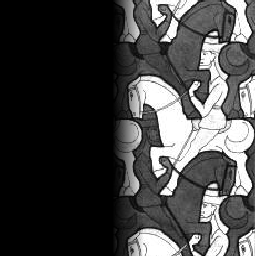 +
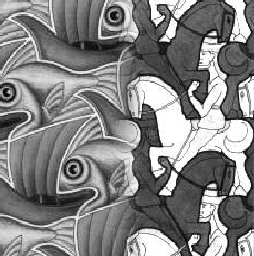 =
1
0
1
0
Iblend = aIleft + (1-a)Iright
Slide from Derek Hoiem @ UIUC
Affect of Window Size
0
1
0
1
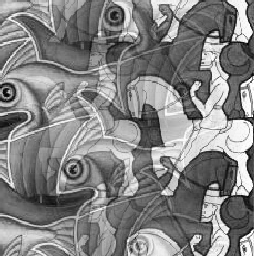 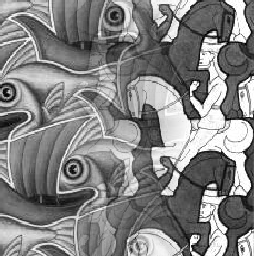 left
right
Slide from Derek Hoiem @ UIUC
Affect of Window Size
0
1
0
1
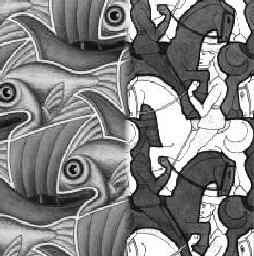 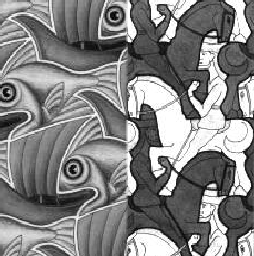 Slide from Derek Hoiem @ UIUC
Good Window Size
0
1
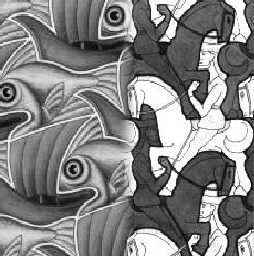 “Optimal” Window:  smooth but not ghosted
Slide from Derek Hoiem @ UIUC
How much should we blend?
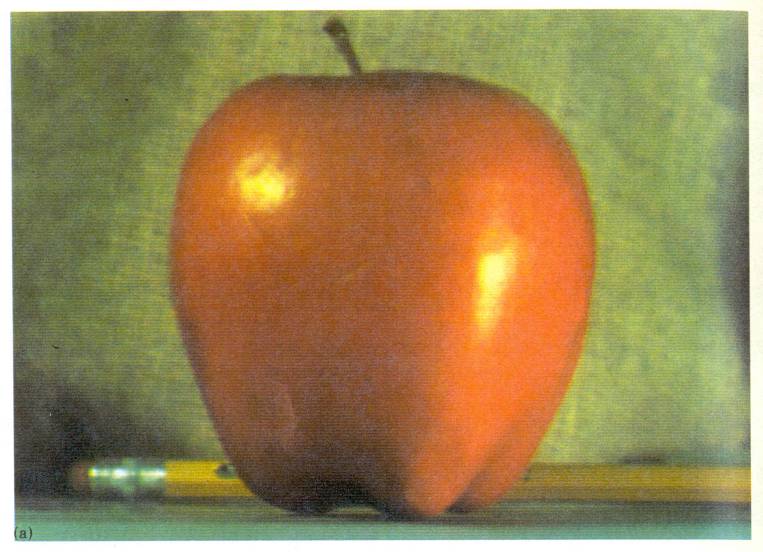 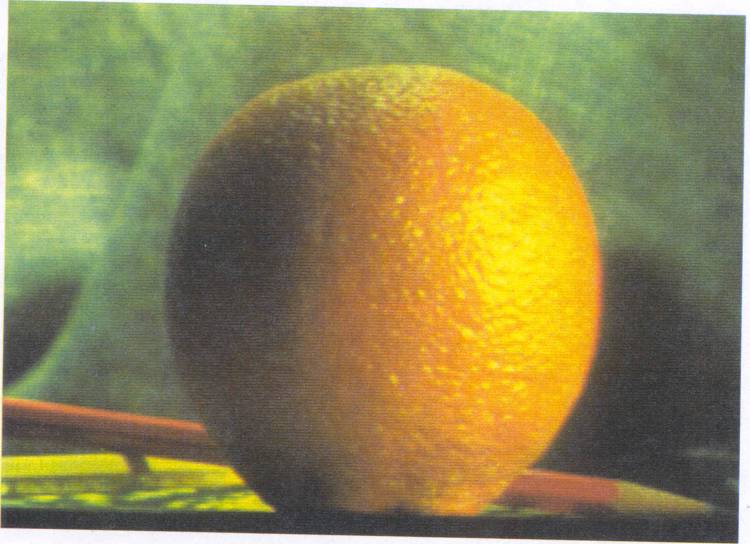 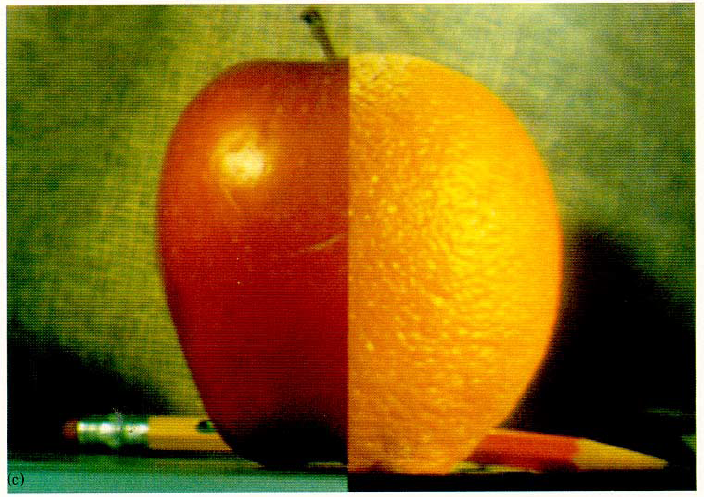 Method 2: Pyramid Blending
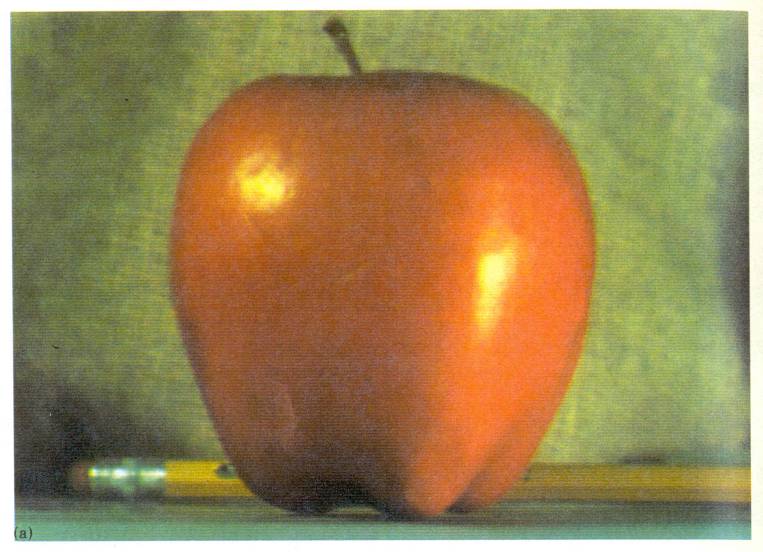 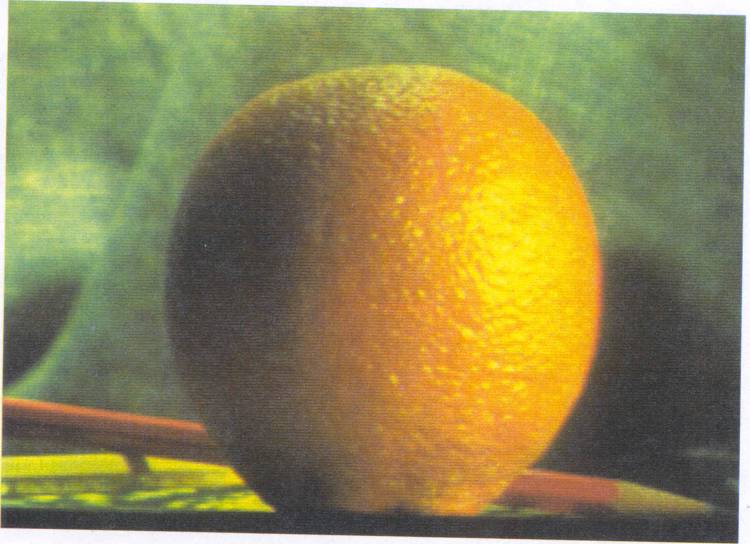 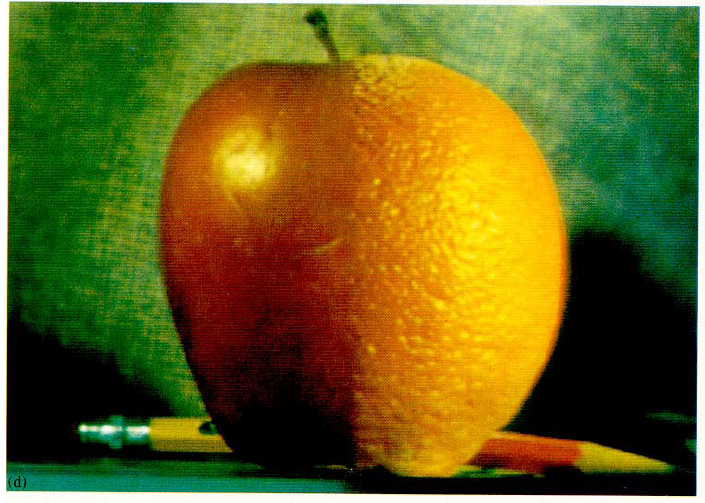 Method 2: Pyramid Blending
0
1
0
1
0
1
At low frequencies, blend slowly
At high frequencies, blend quickly
Left pyramid
blend
Right pyramid
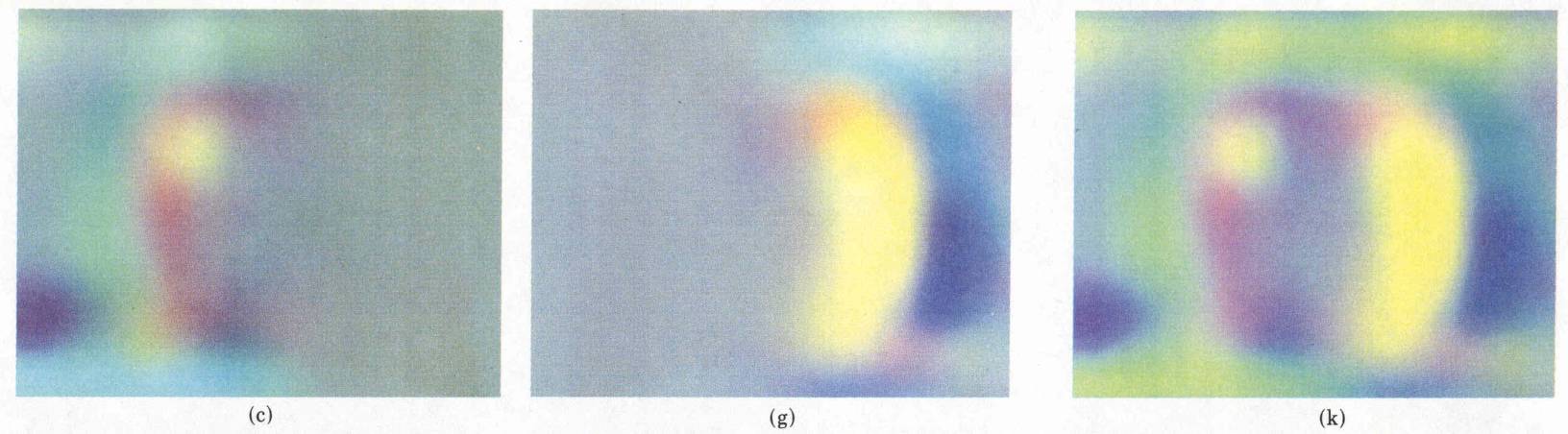 laplacian
level
4
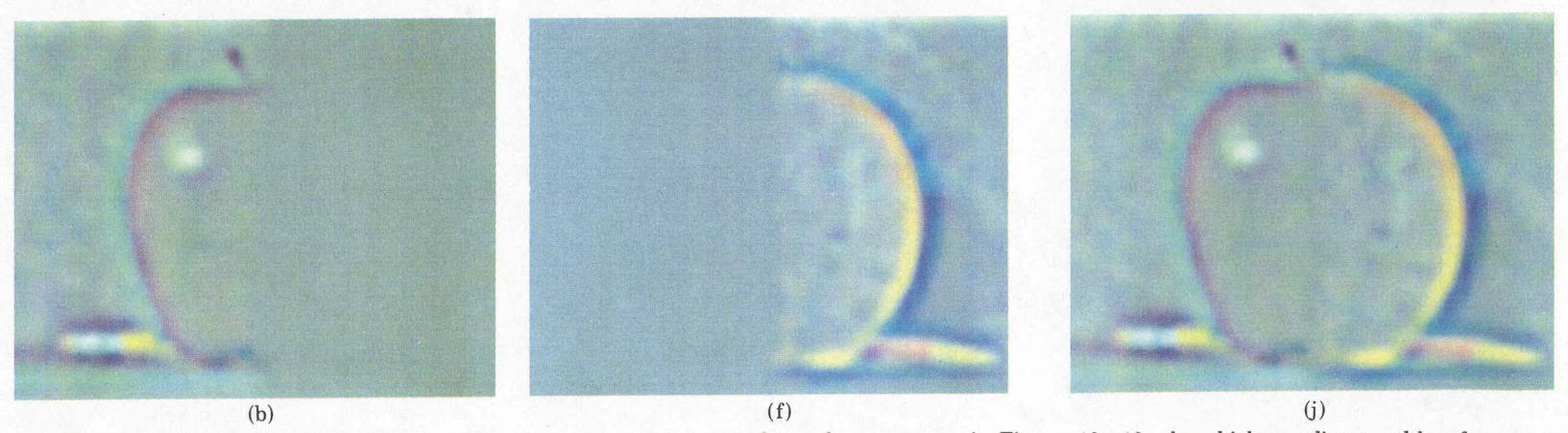 laplacian
level
2
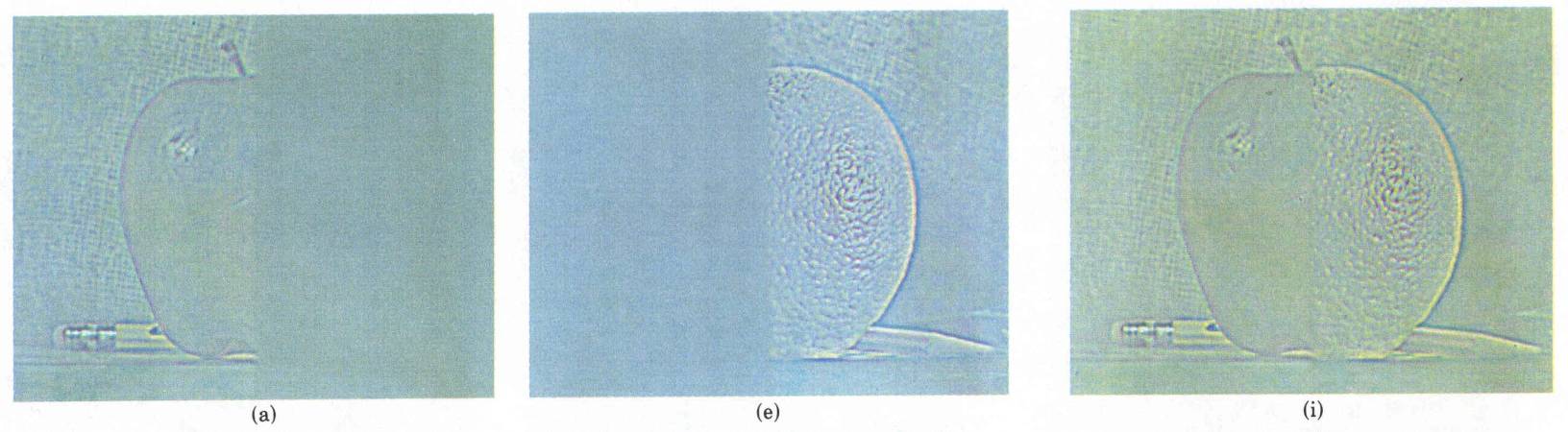 laplacian
level
0
left pyramid
right pyramid
blended pyramid
Method 2: Pyramid Blending
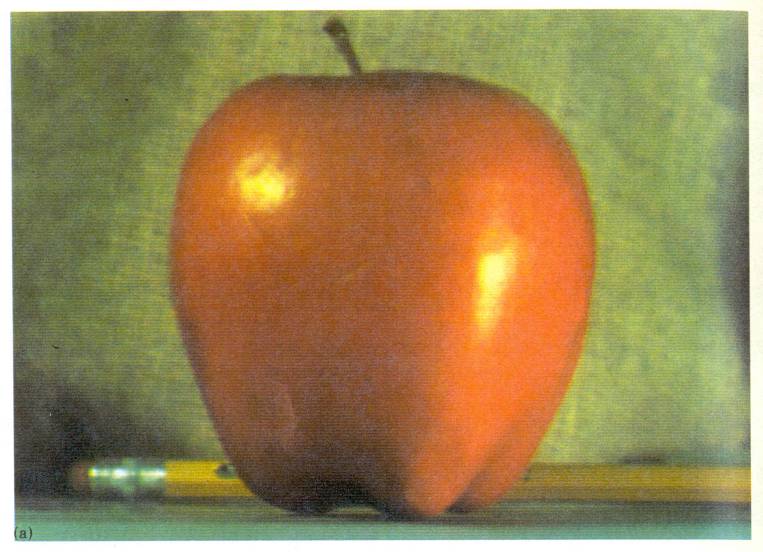 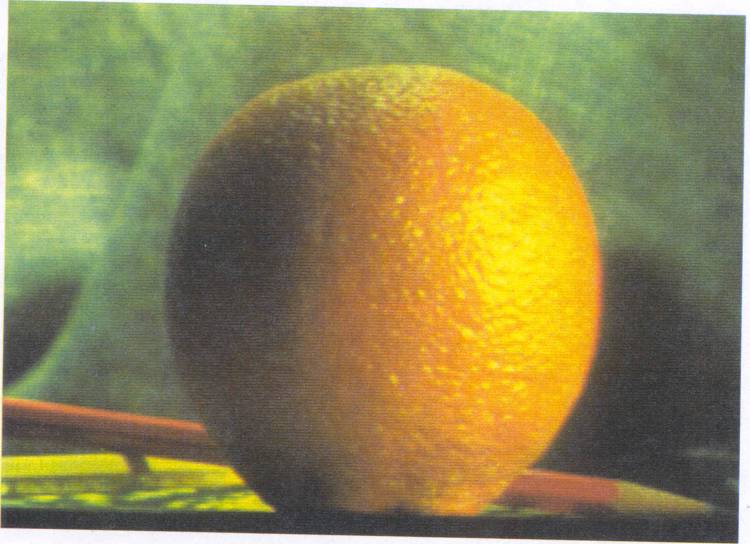 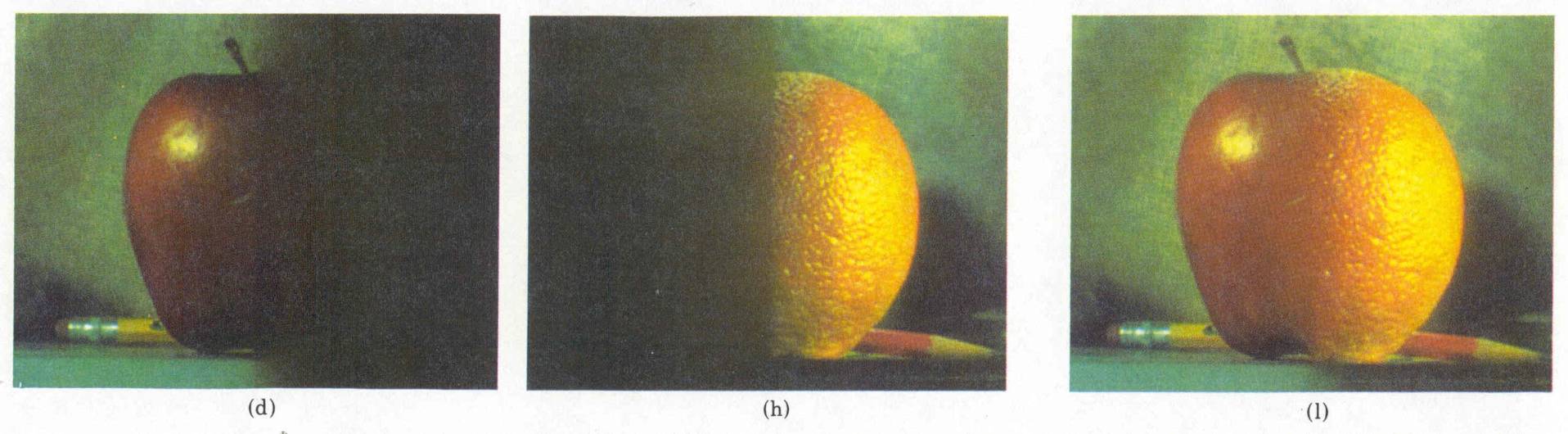 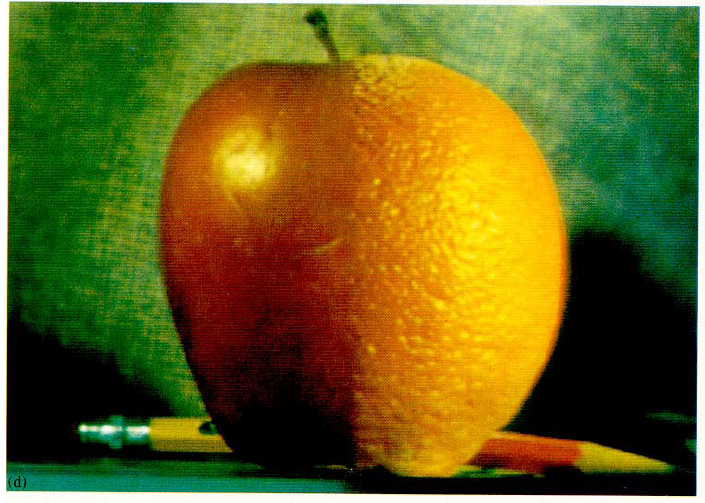 Burt and Adelson 1983
Laplacian Pyramid Blending
Implementation:
Build Laplacian pyramids for each image
Build a Gaussian pyramid of region mask
Blend each level of pyramid using region mask from the same level



Collapse the pyramid to get the final blended image
Image 1 at level i of Laplacian pyramid
Region mask at level i of Gaussian pyramid
Burt and Adelson 1983
Simplification: Two-band Blending
Brown & Lowe, 2003
Only use two bands: high freq. and low freq.
Blends low freq. smoothly
Blend high freq. with no smoothing: use binary alpha
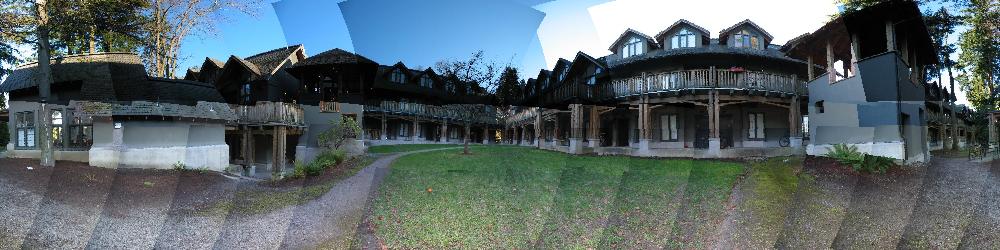 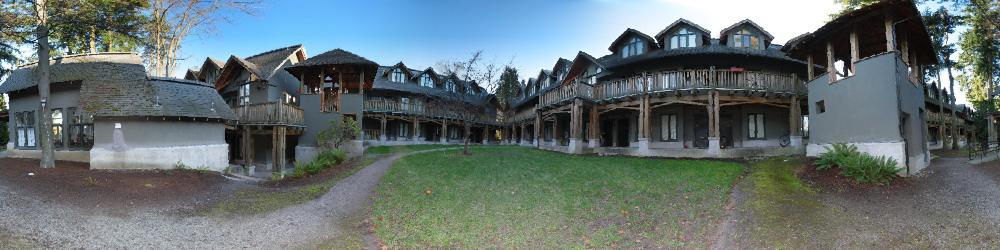 2-band Blending
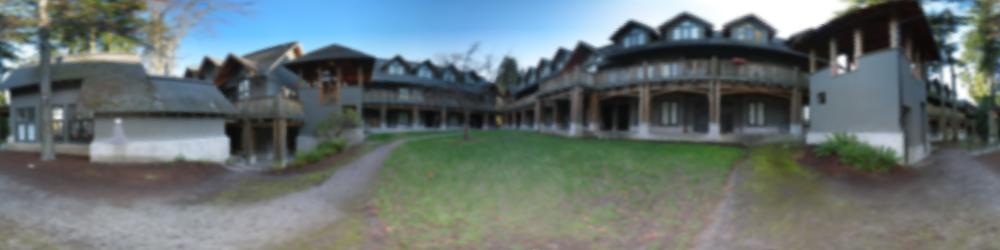 Low frequency
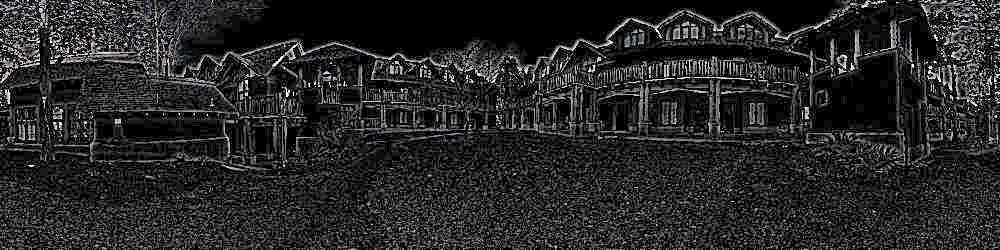 High frequency
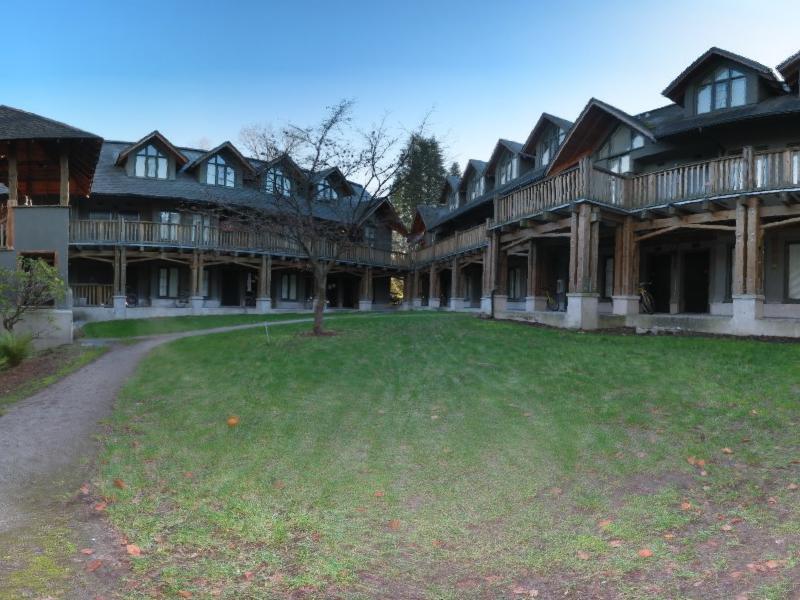 Linear Blending
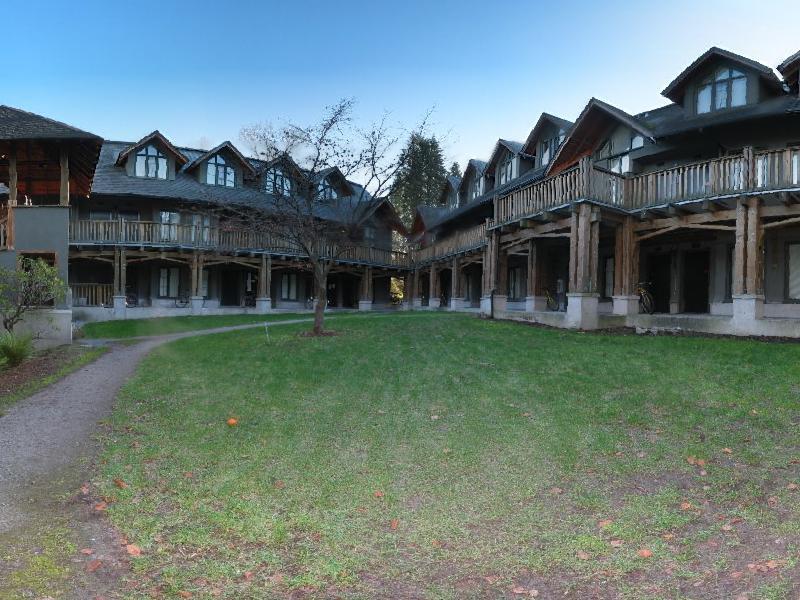 2-band Blending
Blending Regions
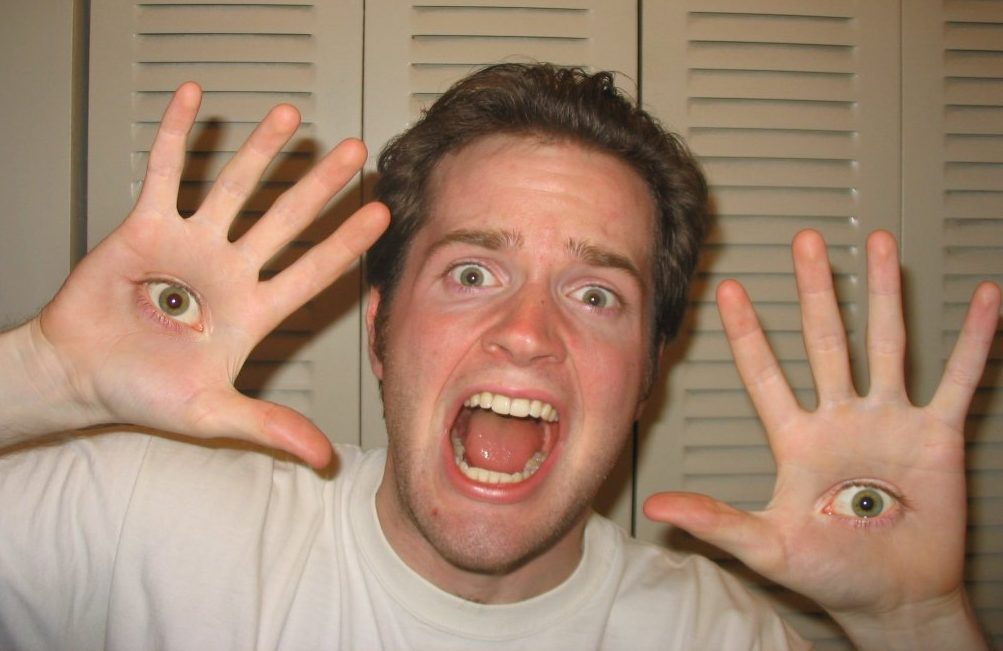 © Chris Cameron
Related idea: Poisson Blending
A good blend should preserve gradients of source region without changing the background
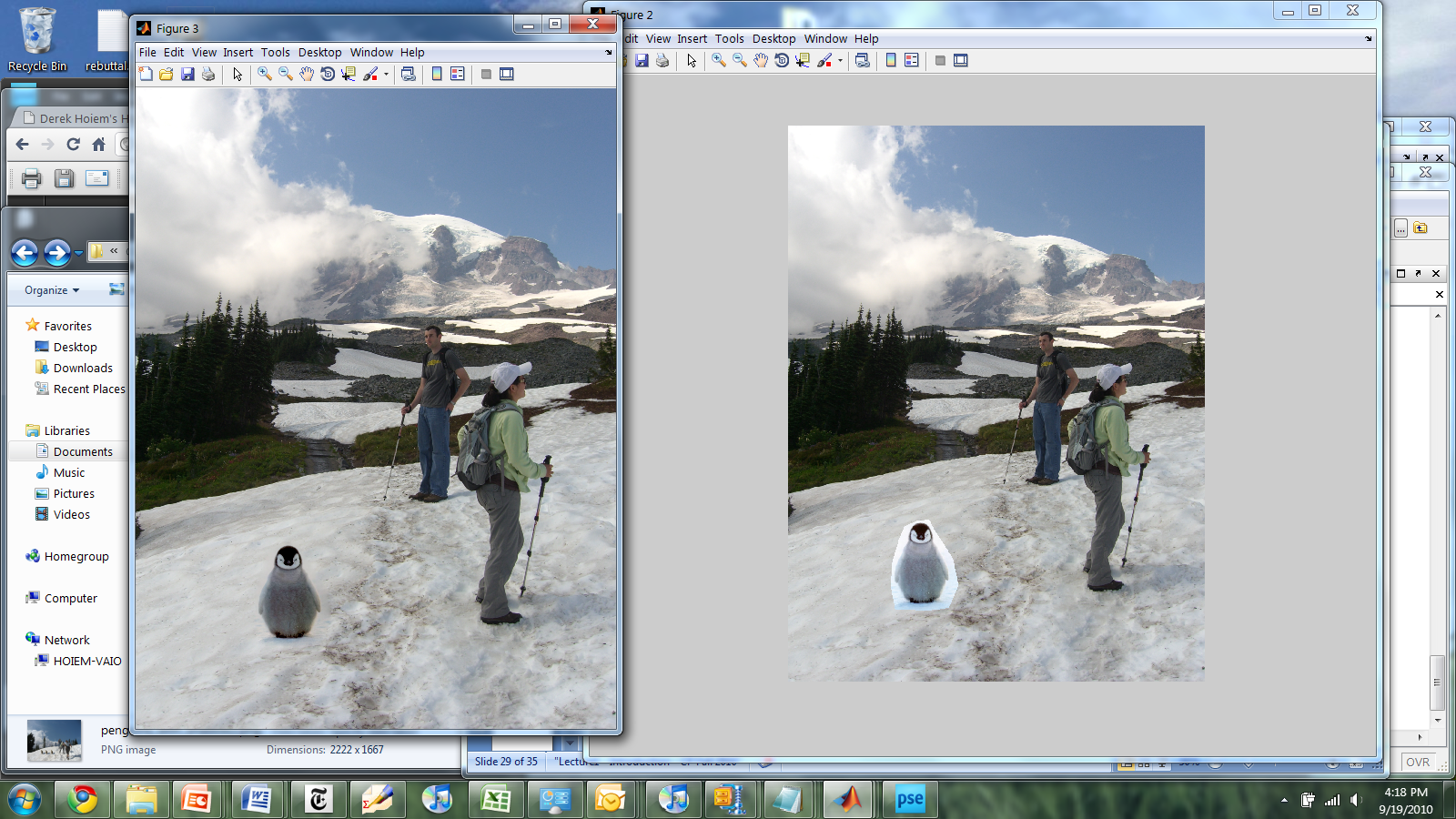 Perez et al. 2003
Related idea: Poisson Blending
A good blend should preserve gradients of source region without changing the background
Sub-part of assignment
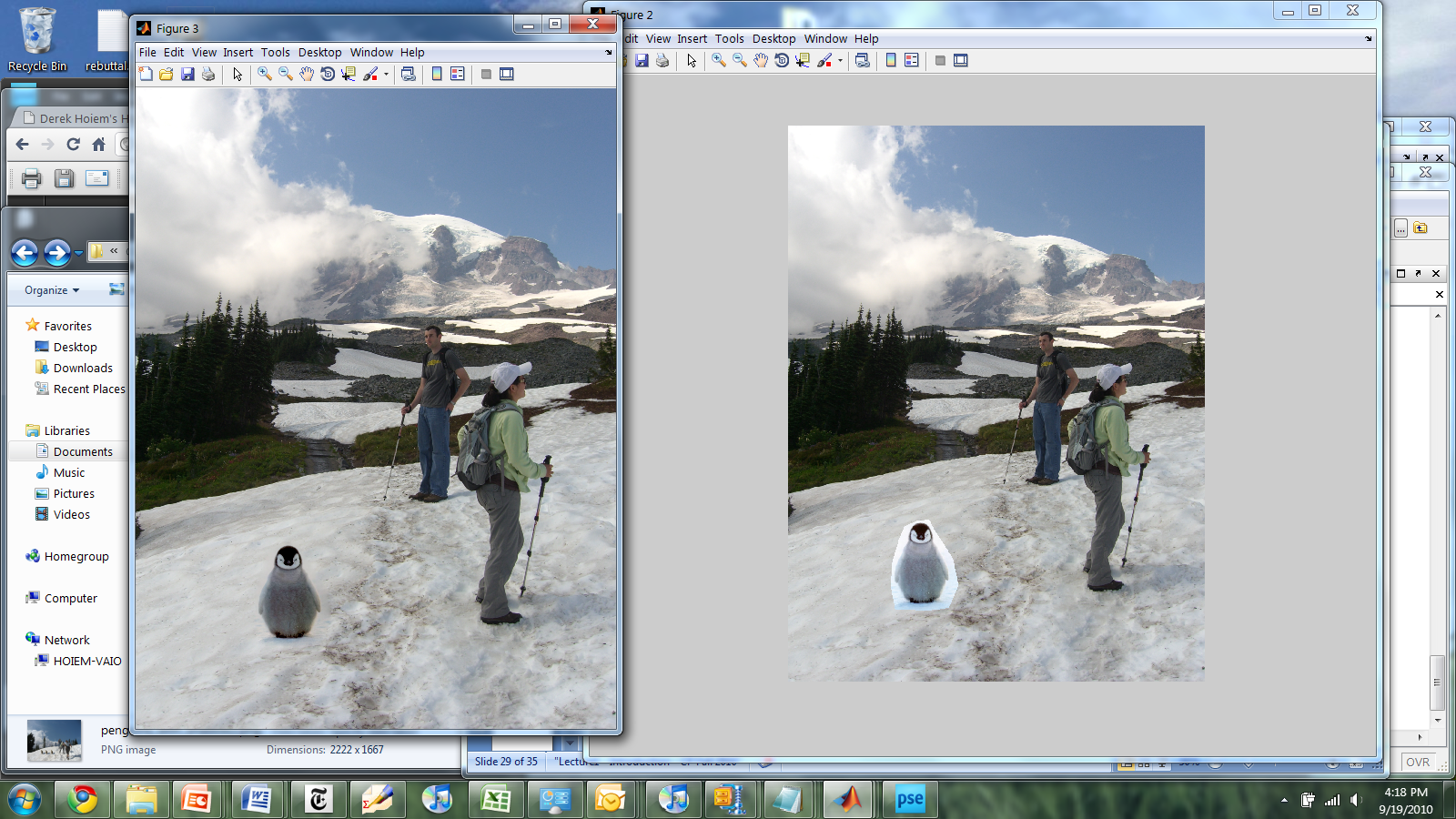 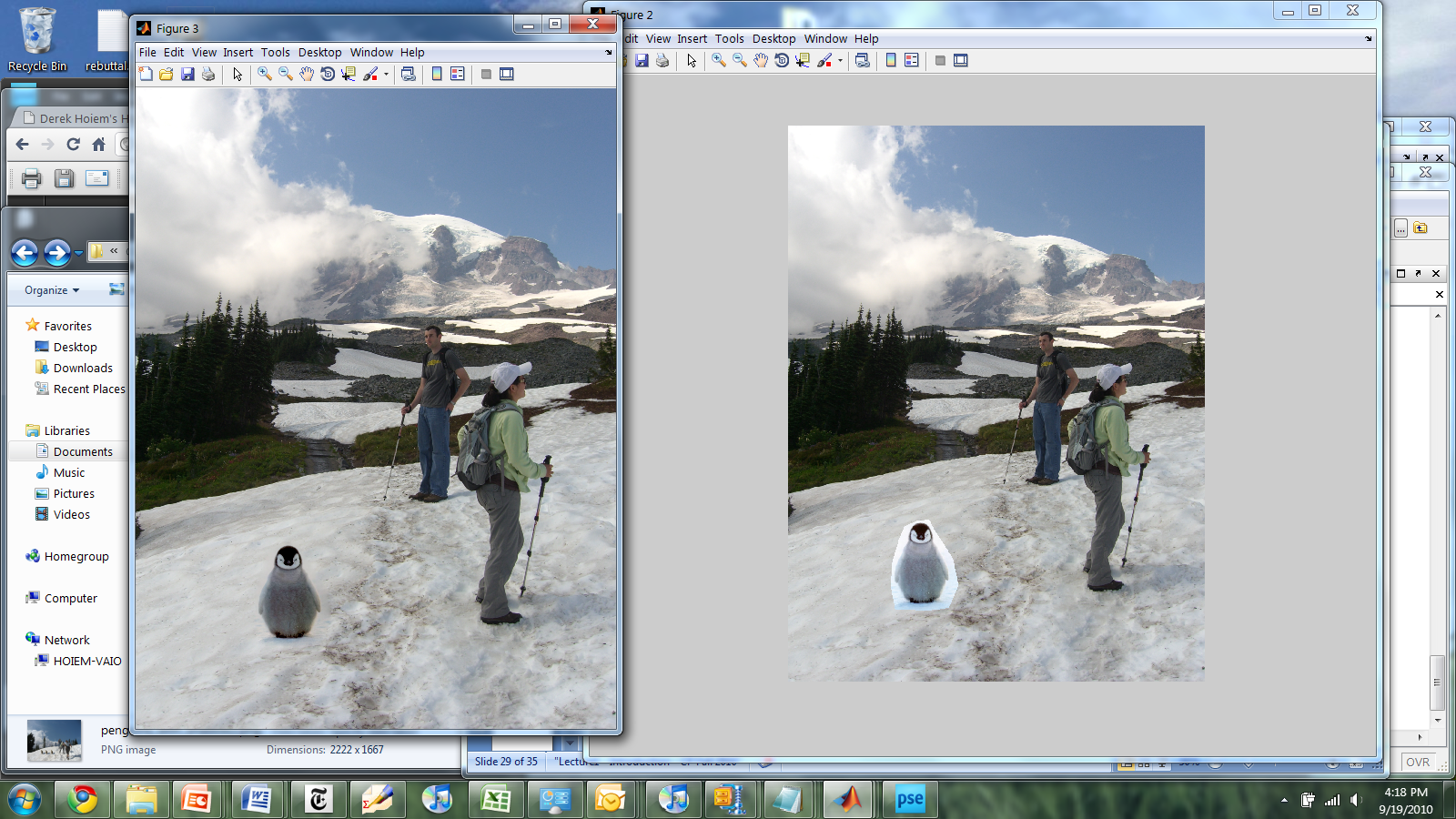 Perez et al. 2003
Method 3: Poisson Blending
A good blend should preserve gradients of source region without changing the background

	Treat pixels as variables to be solved
Minimize squared difference between gradients of foreground region and gradients of target region
Keep background pixels constant
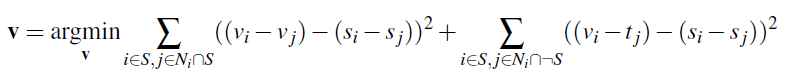 Perez et al. 2003
[Speaker Notes: Draw on board]
Example
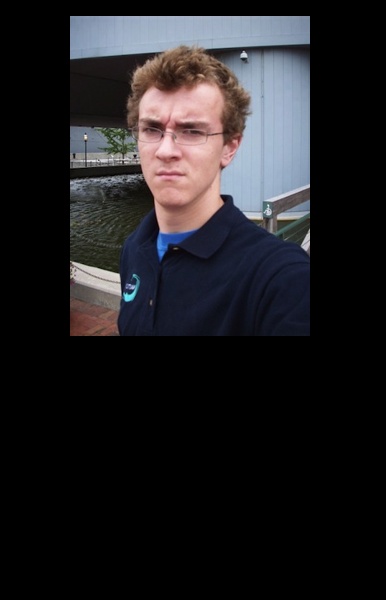 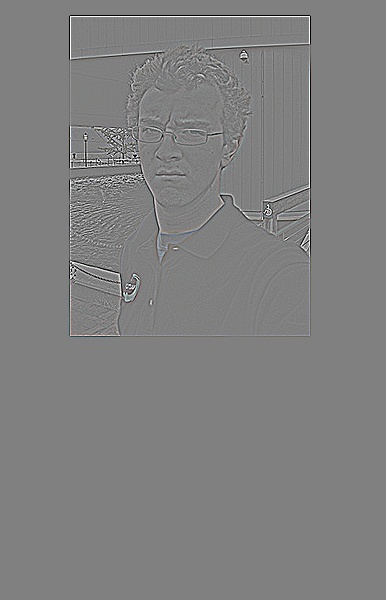 Gradient Visualization
Source: Evan Wallace
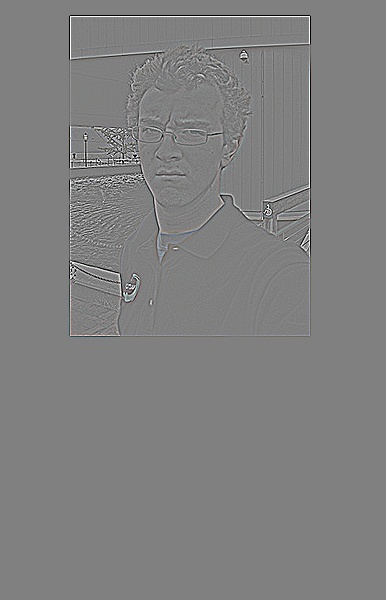 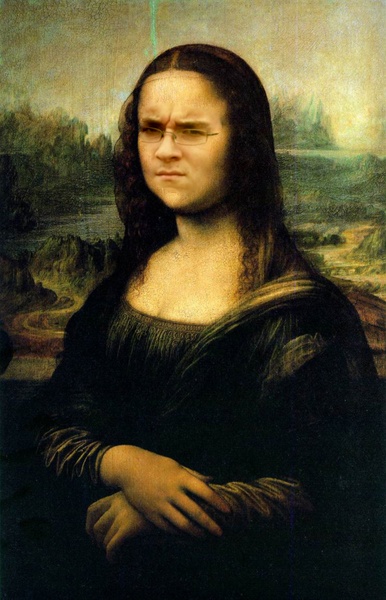 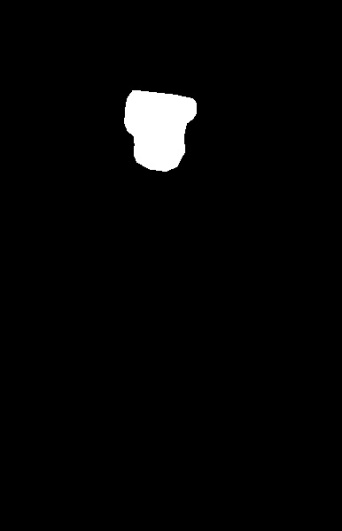 +
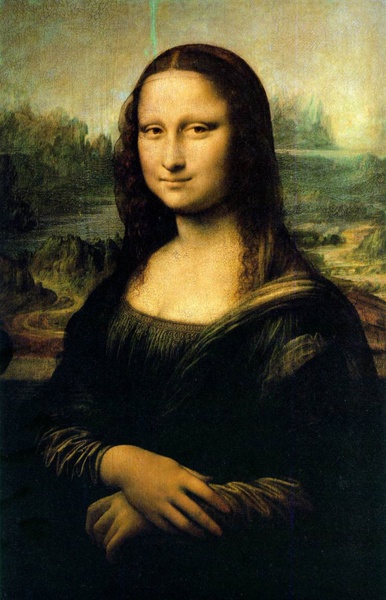 Specify object region
Source: Evan Wallace
Gradient-domain editing
Creation of image = least squares problem in terms of: 1) pixel intensities; 2) differences of pixel intensities
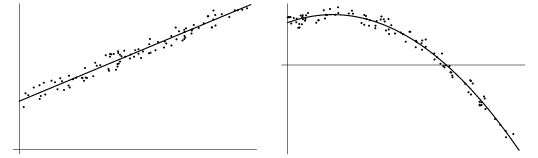 Use Matlab least-squares solvers for numerically stable solution with sparse A
Least Squares Line Fit in 2 Dimensions
Examples
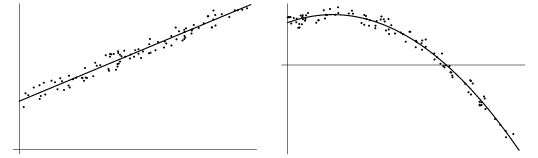 Line-fitting: y=mx+b
Examples
2.   Gradient domain processing
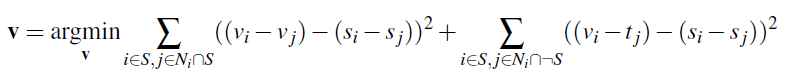 source image
background image
target image
13
13
1
1
13
5
5
1
9
9
5
9
14
14
2
2
14
6
6
2
10
10
6
10
15
15
3
3
15
7
7
3
11
11
7
11
16
16
4
4
16
8
8
4
12
12
8
12
Other results
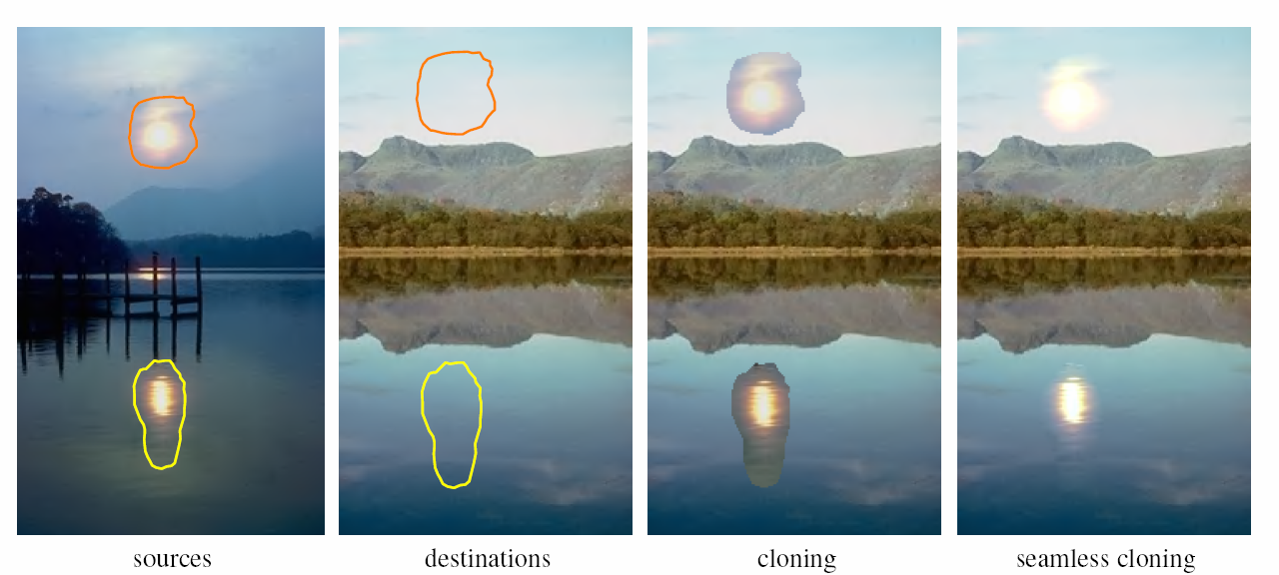 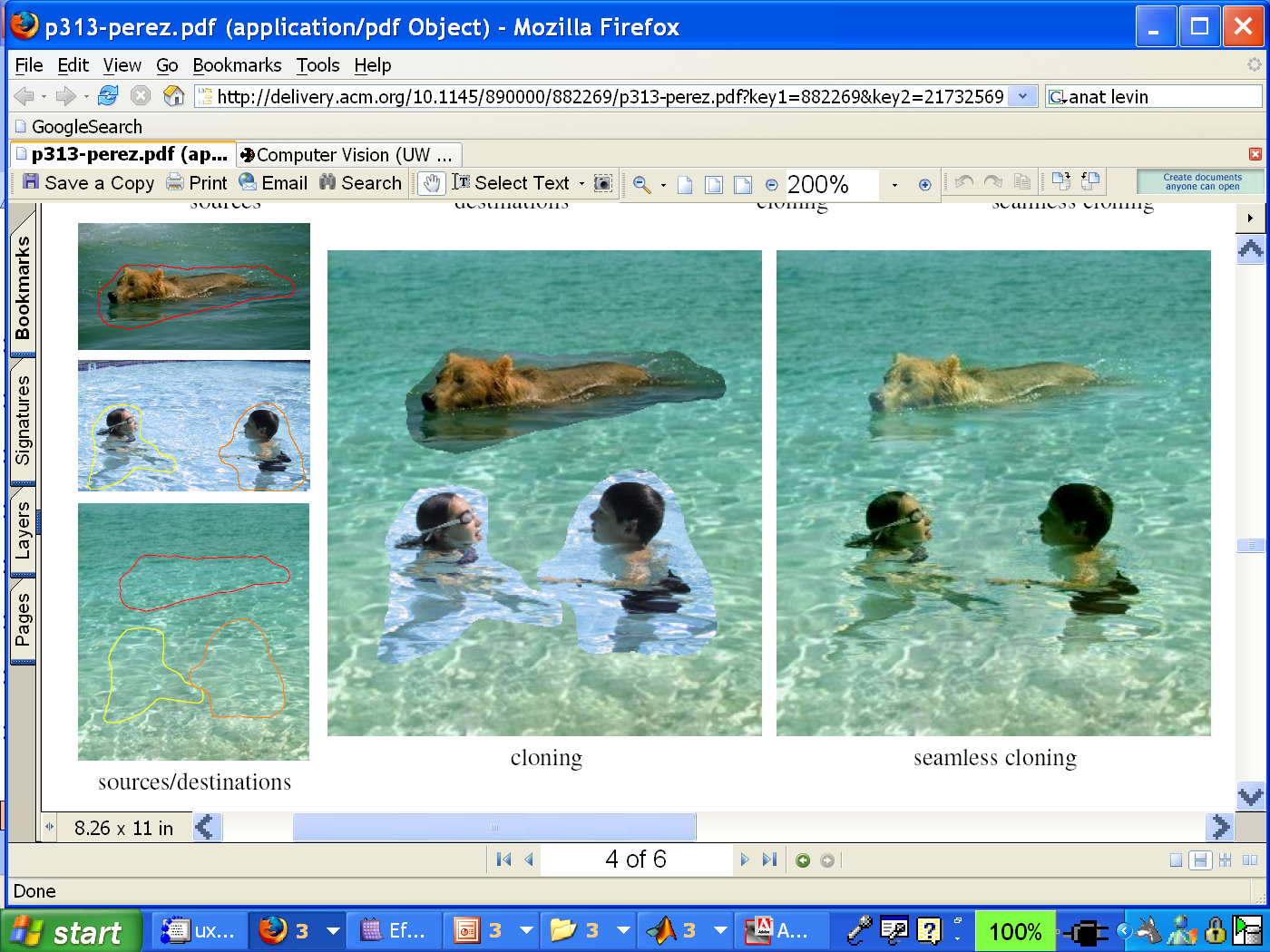 Perez et al. 2003
Putting these ideas together, scene completion!
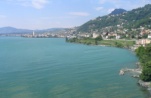 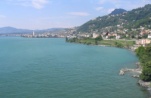 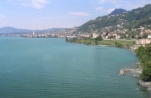 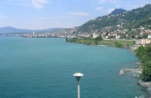 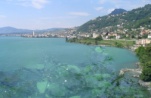 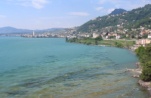 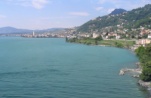 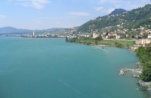 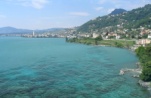 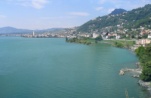 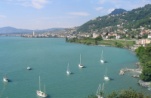 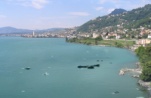 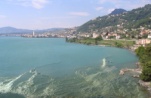 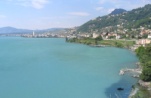 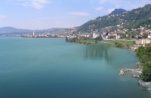 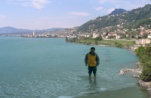 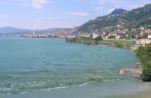 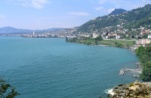 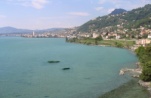 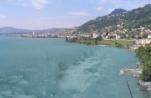 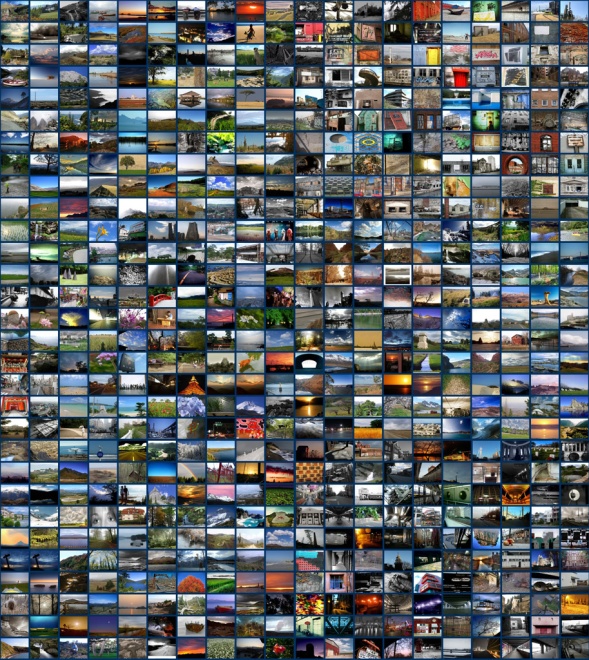 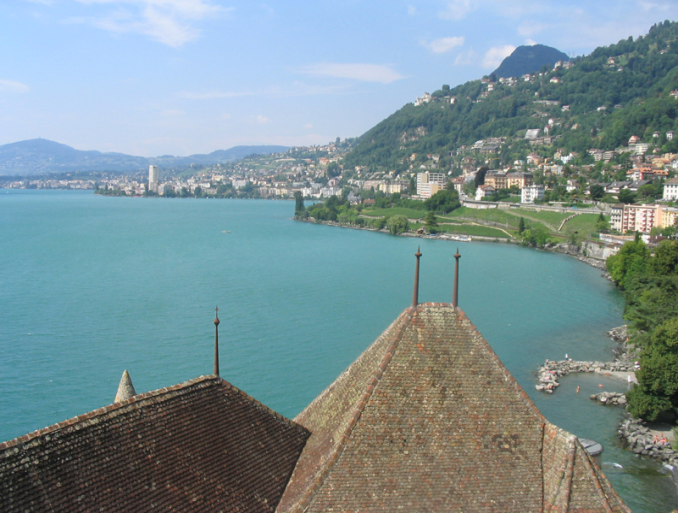 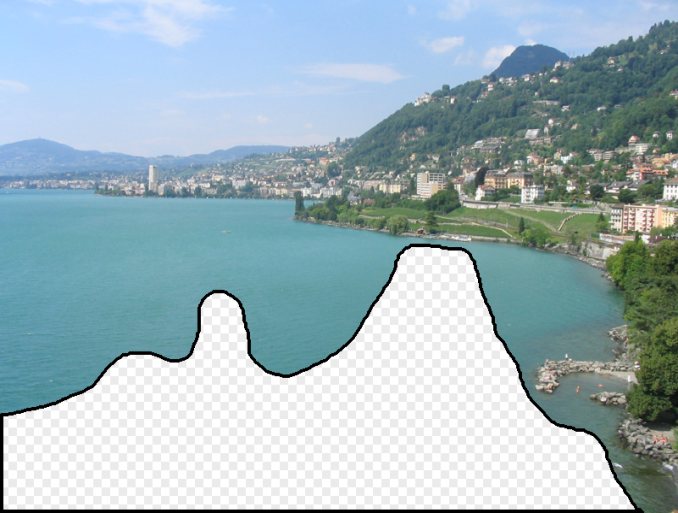 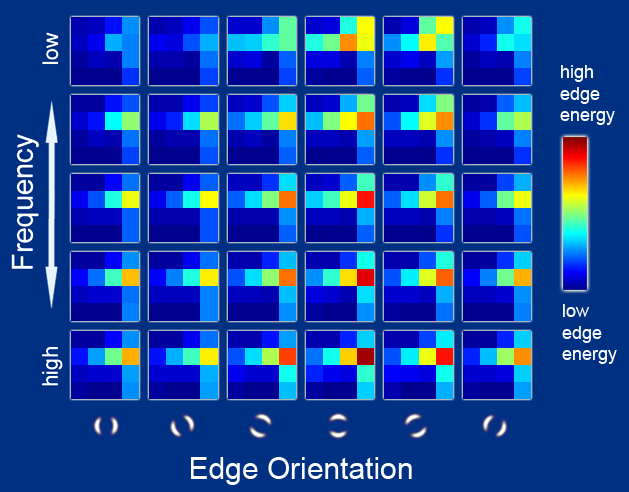 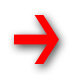 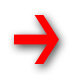 …
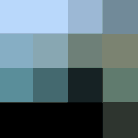 Input image
Scene Descriptor
Image Collection
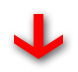 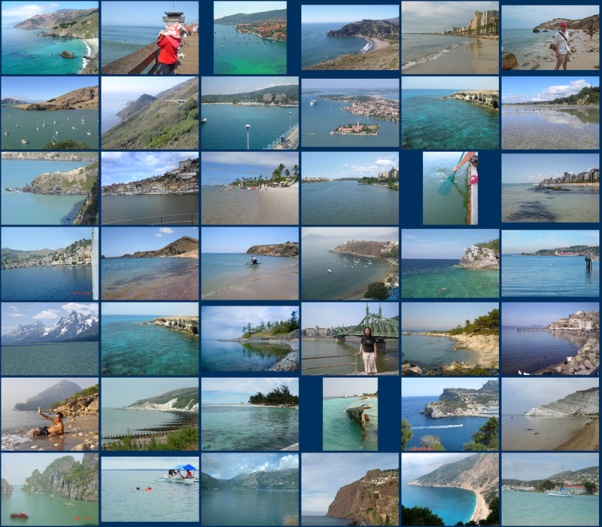 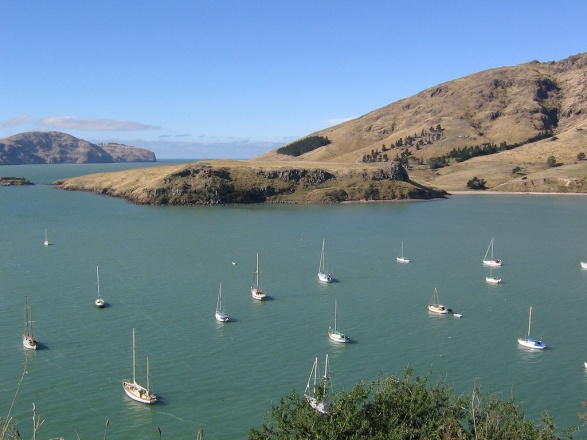 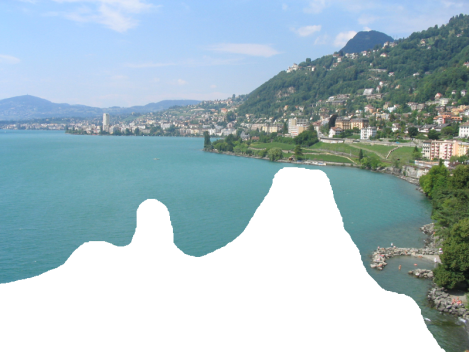 …
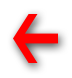 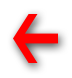 Context matching
+ blending
200 matches
20 completions
Hays and Efros, SIGGRAPH 2007
[Speaker Notes: Background pixels completely replaced, color of foreground changed]
For next class
We will look into more detail about image filtering, so please look over chapter 3 in Szeliski and these ppt files from other versions of this class as background for the next lecture.  Also, Don’t Panic, using these tools is straightforward.
			Alexei Efros Frequency analysis slides
			Derek Hoiem Frequency analysis slides
[Speaker Notes: Add previous affiliations]